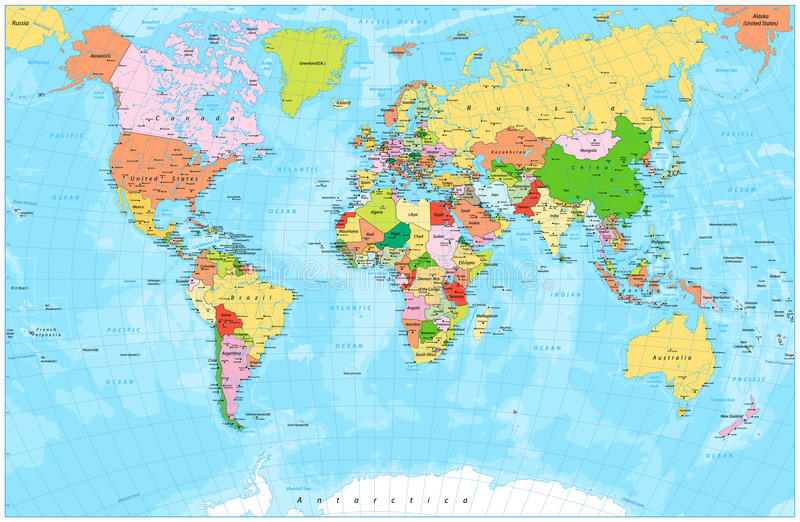 What  is 
the  homeland
 of  English 
language?
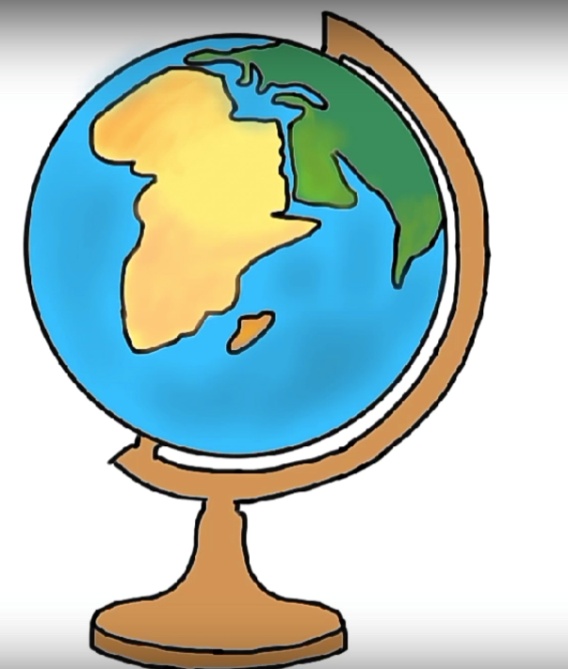 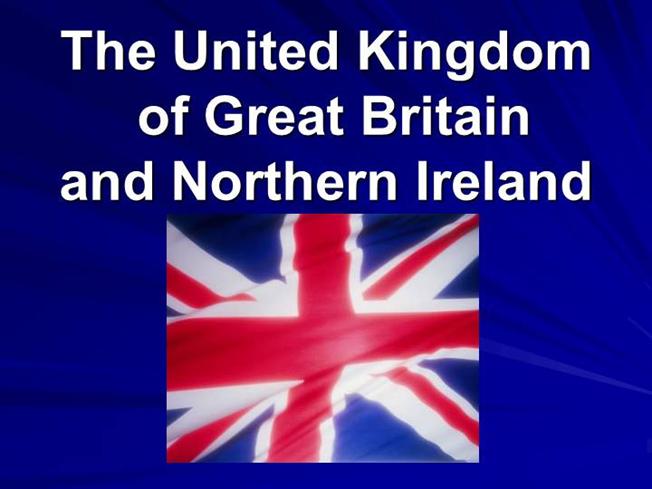 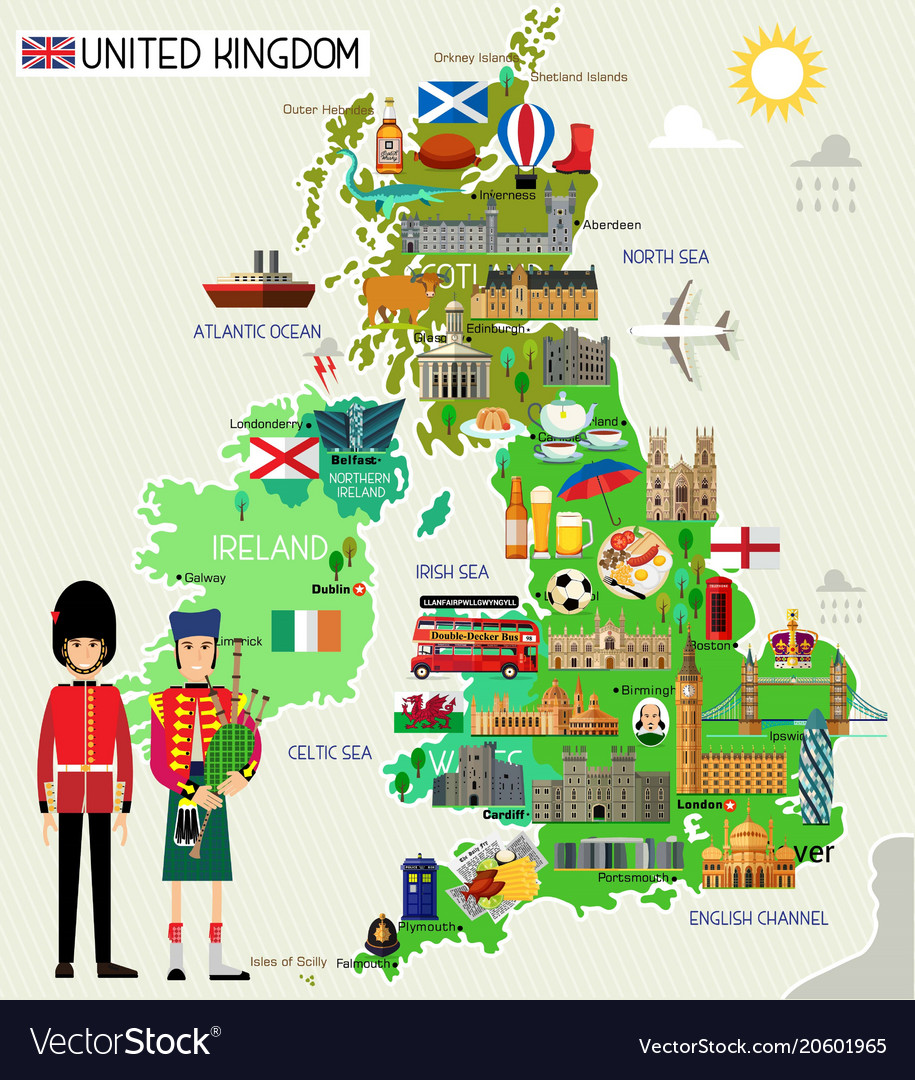 What 
British  symbols
 do you know?
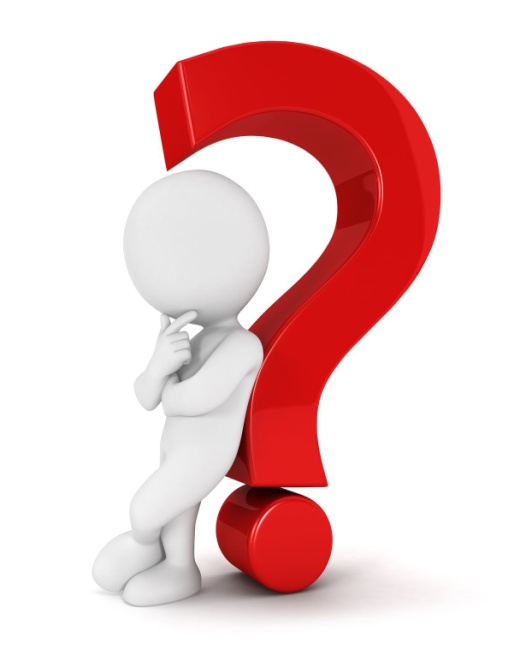 Union Jack
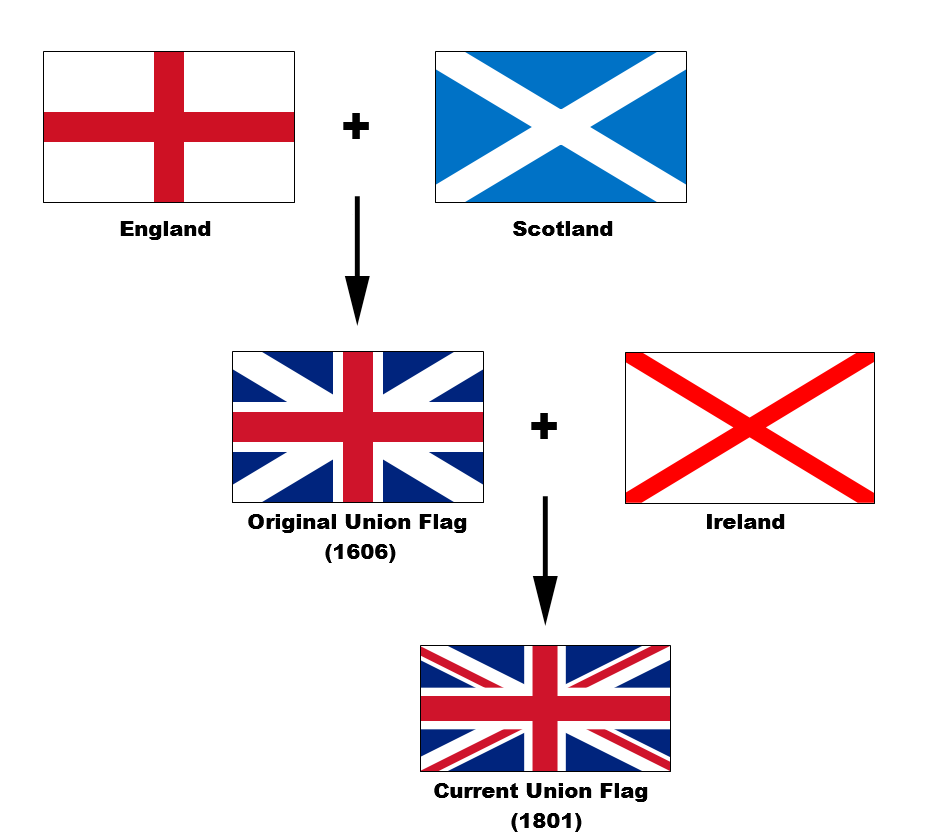 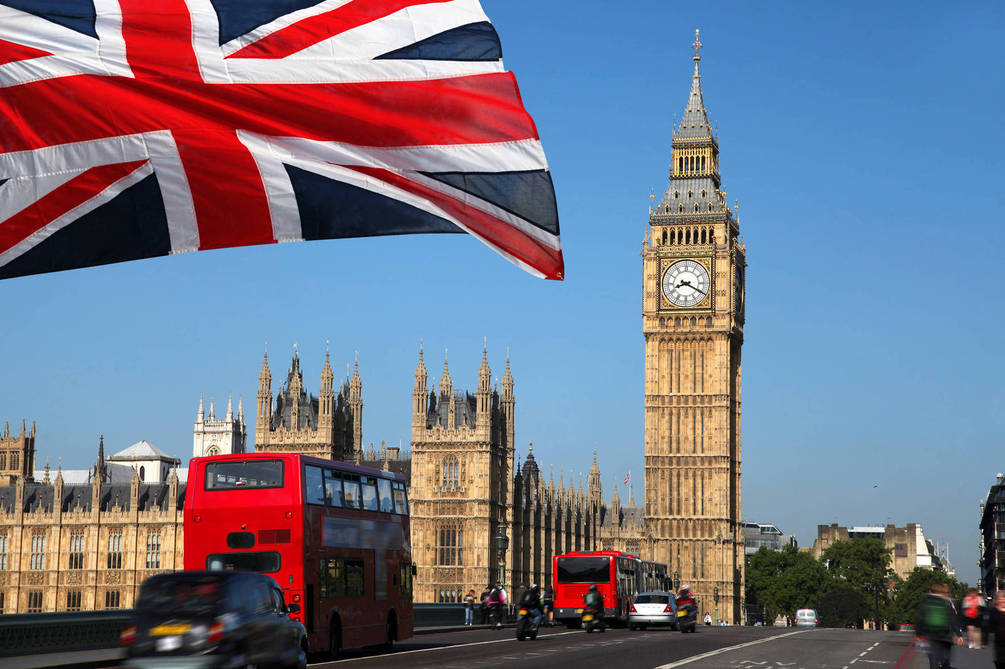 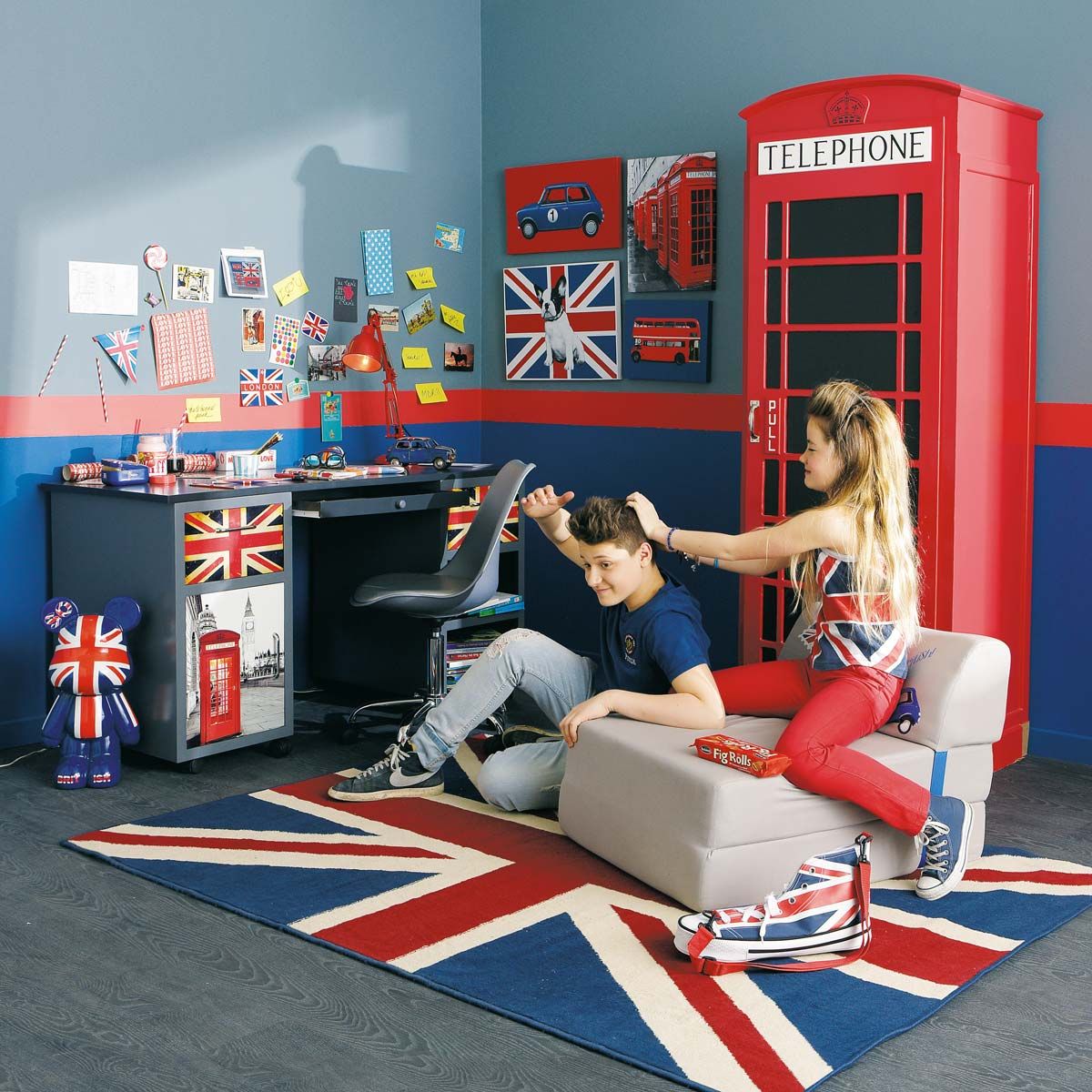 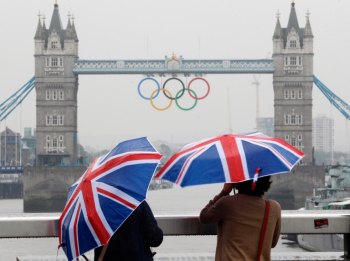 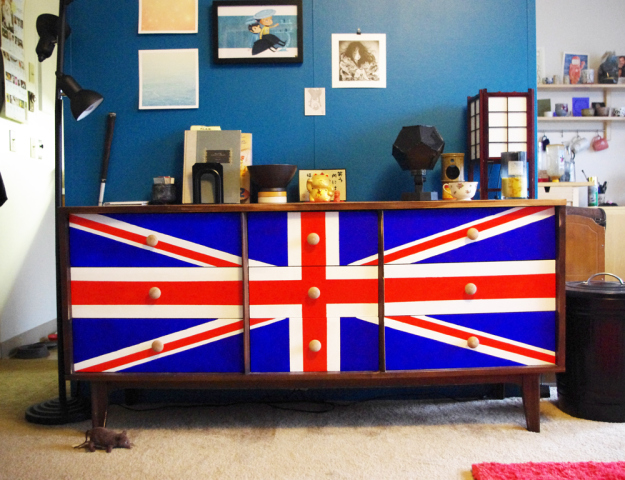 COAT  OF  ARMS
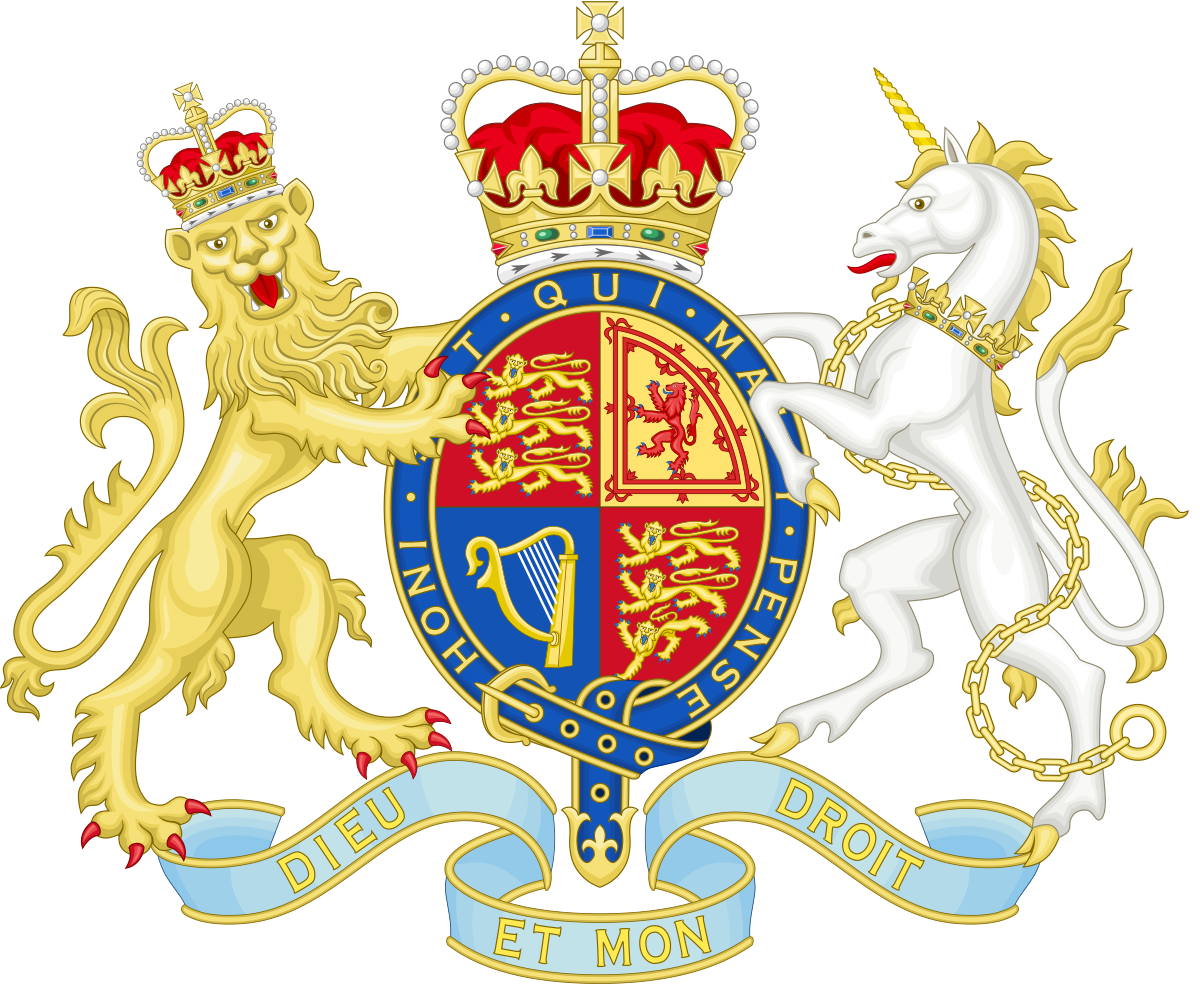 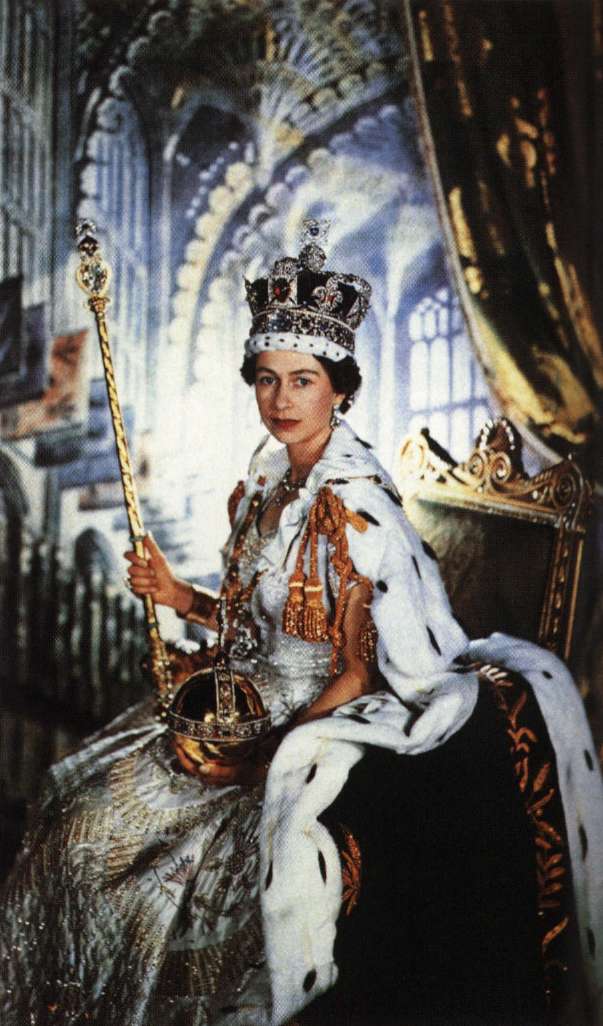 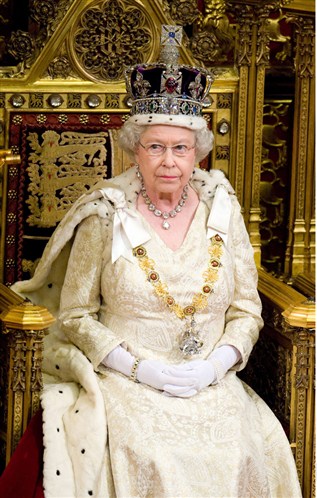 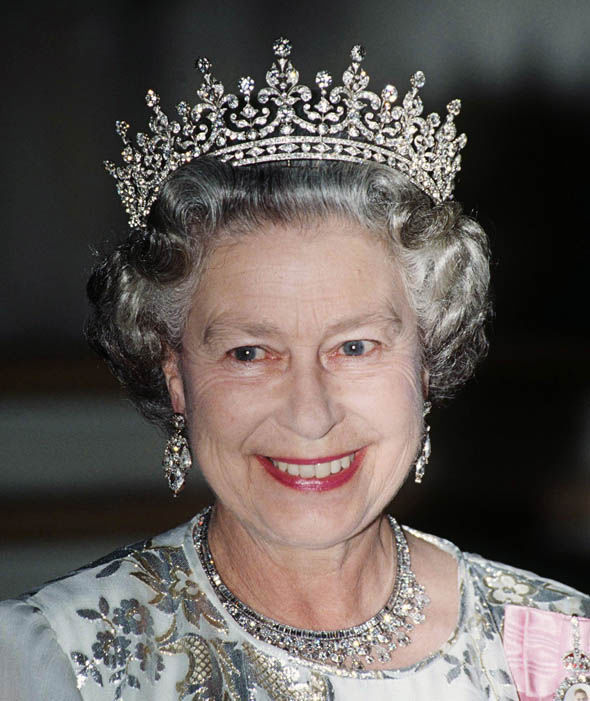 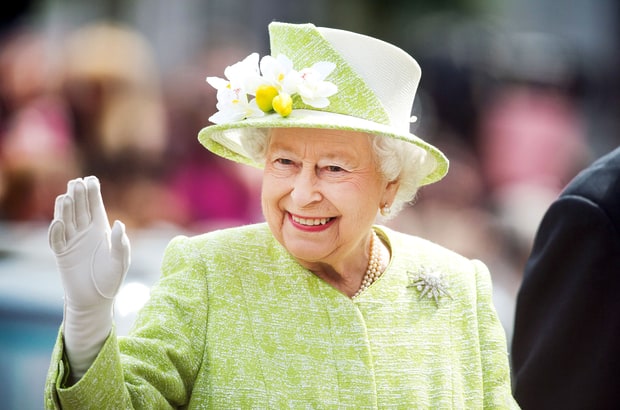 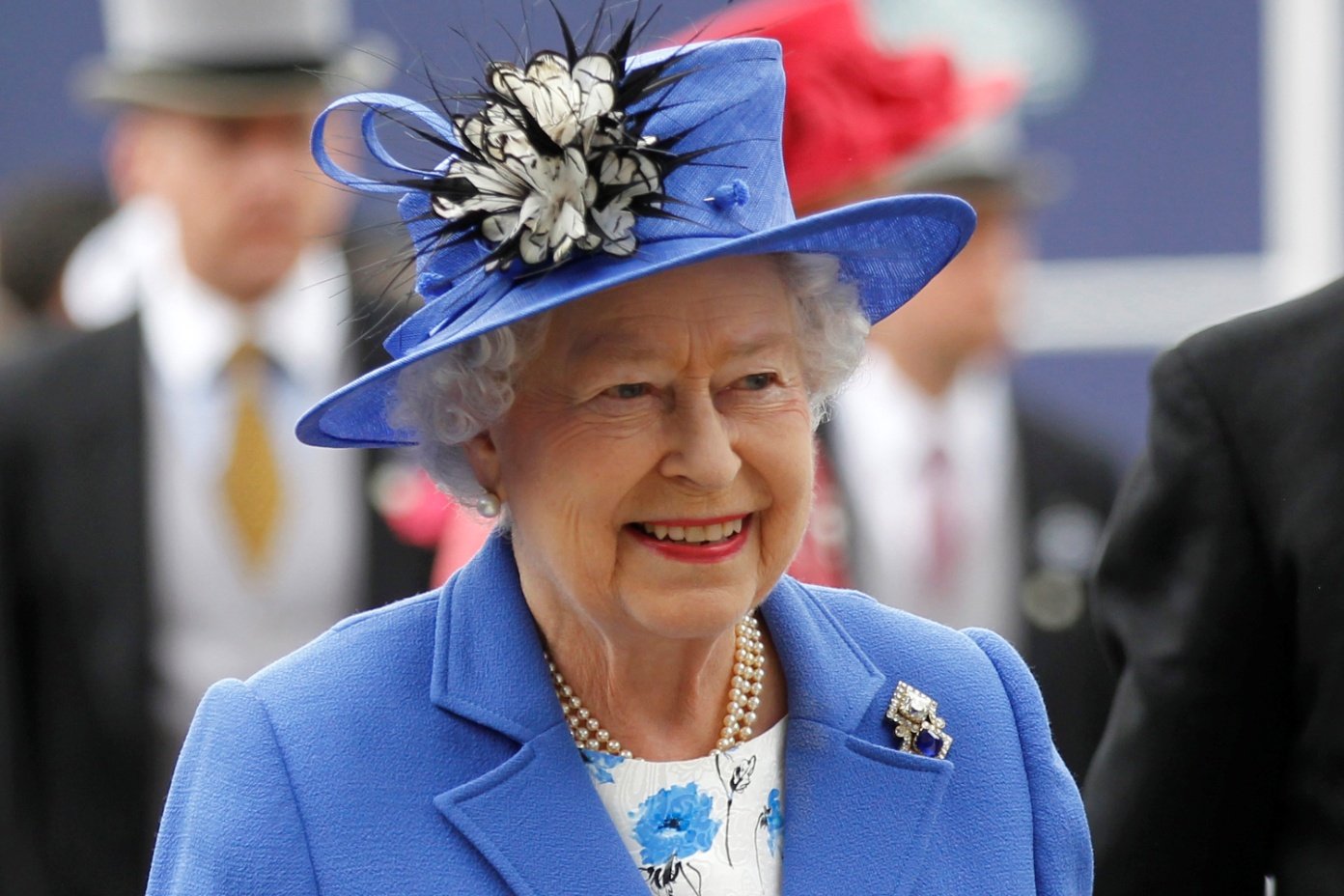 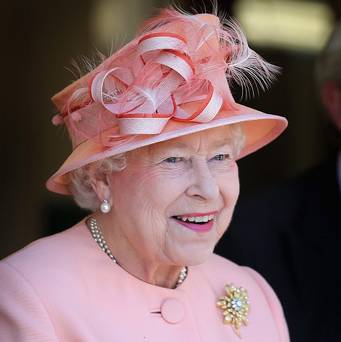 Where  does
the   Queen
Elizabeth  II
live?
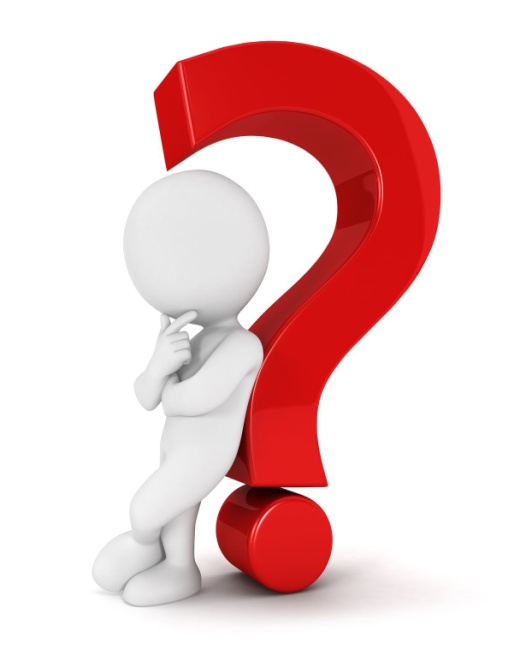 Buckingham Palace
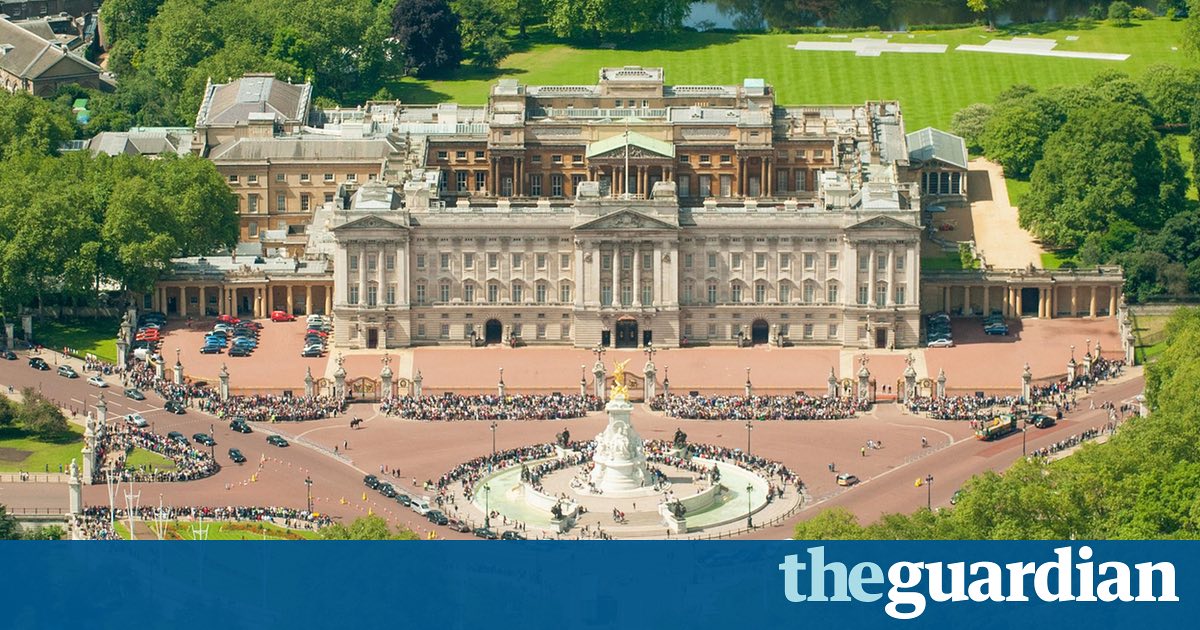 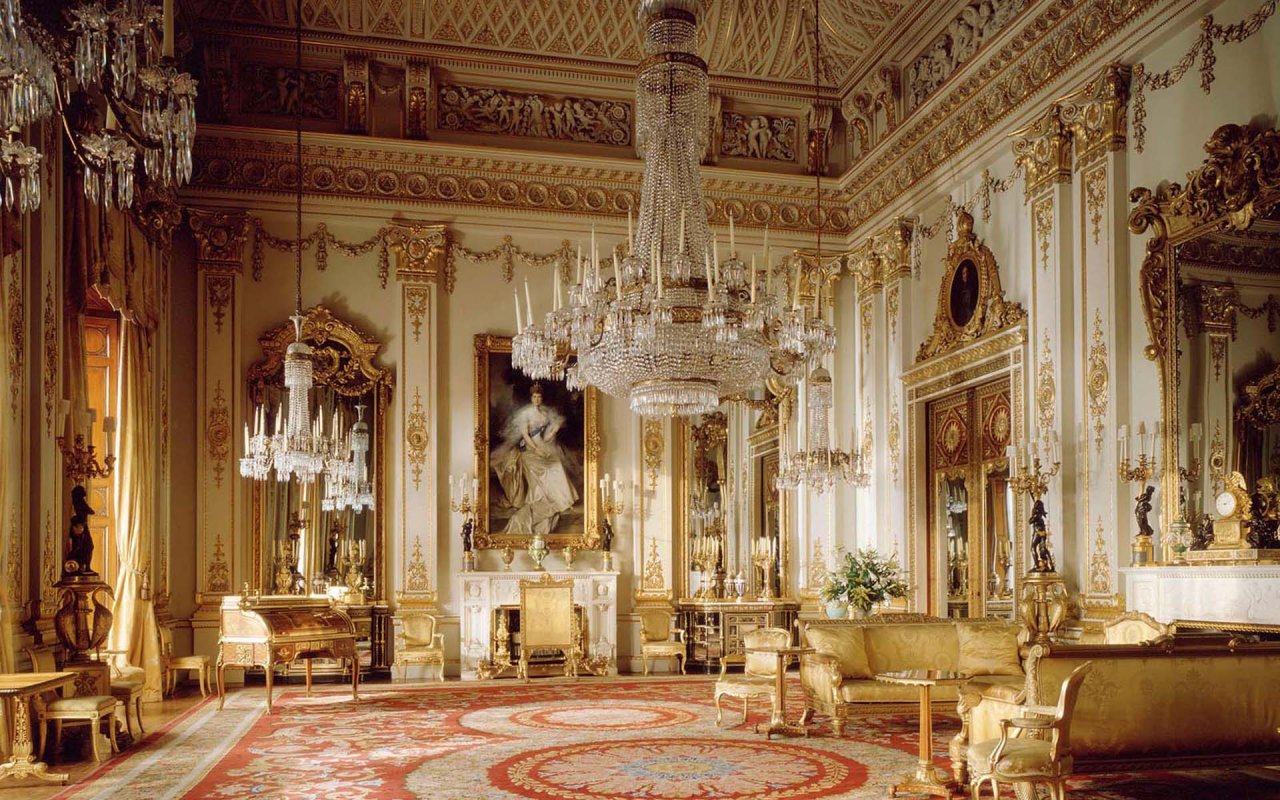 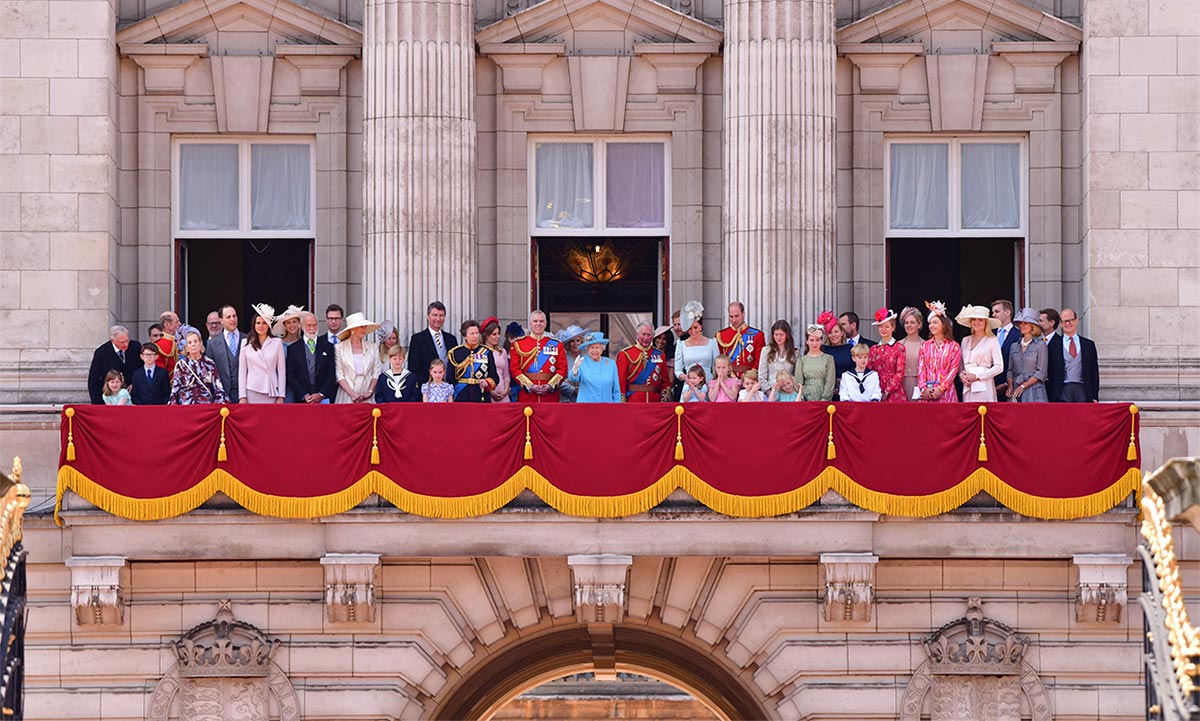 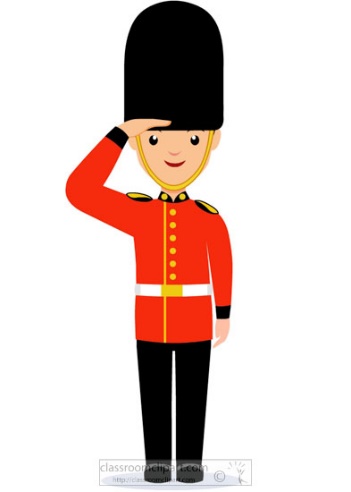 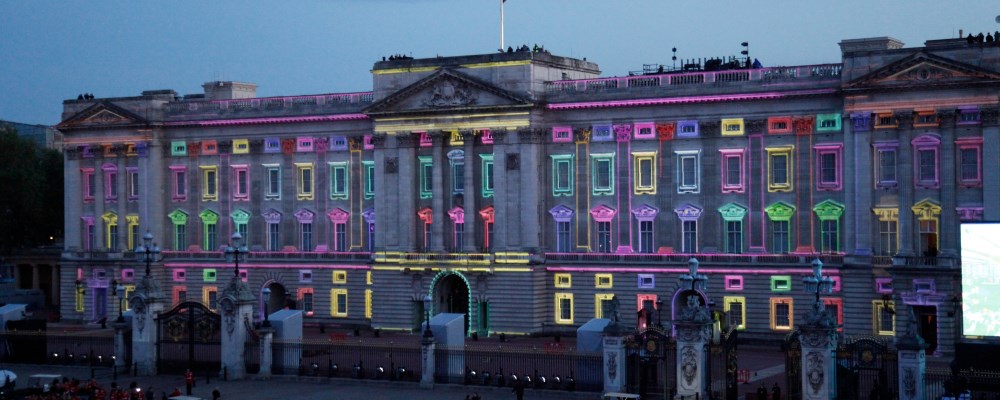 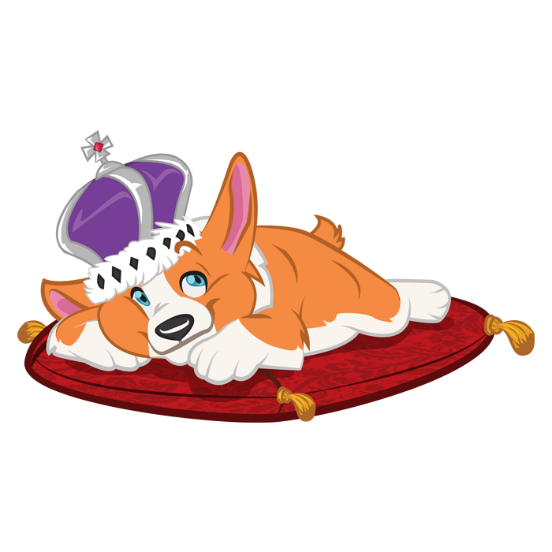 What  are
The  Queen’s
favourite 
animals?
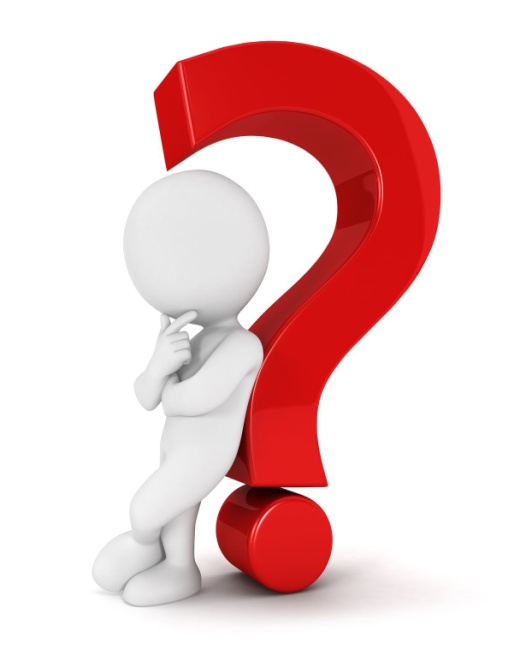 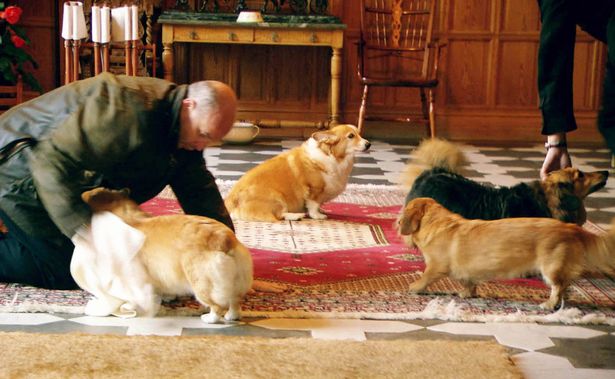 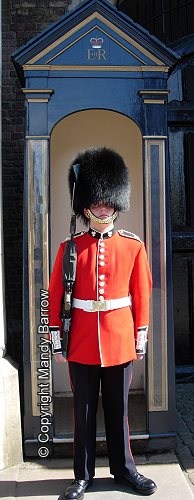 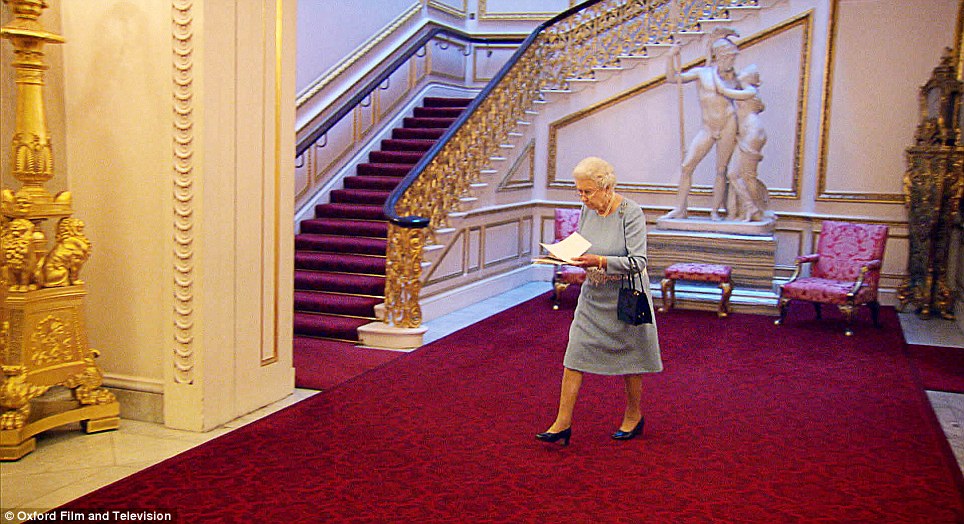 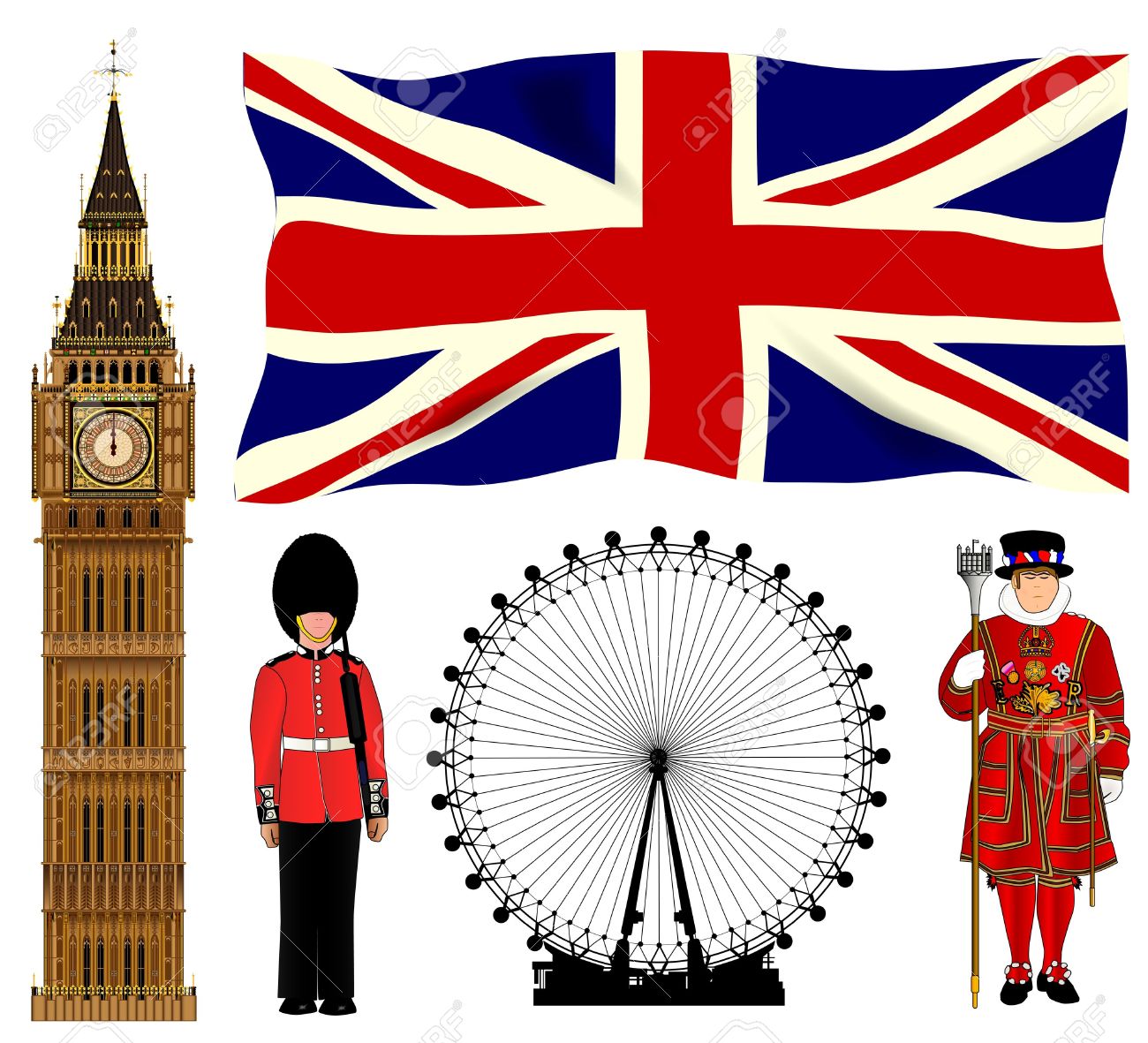 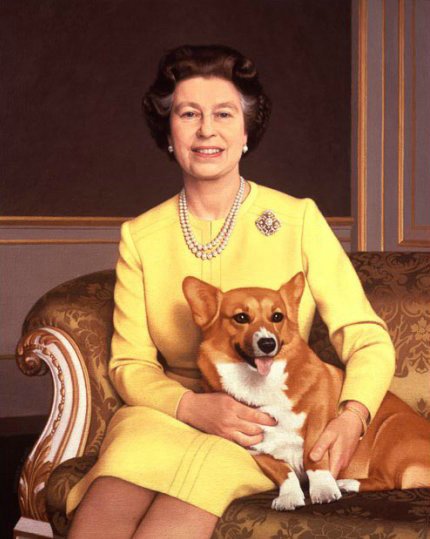 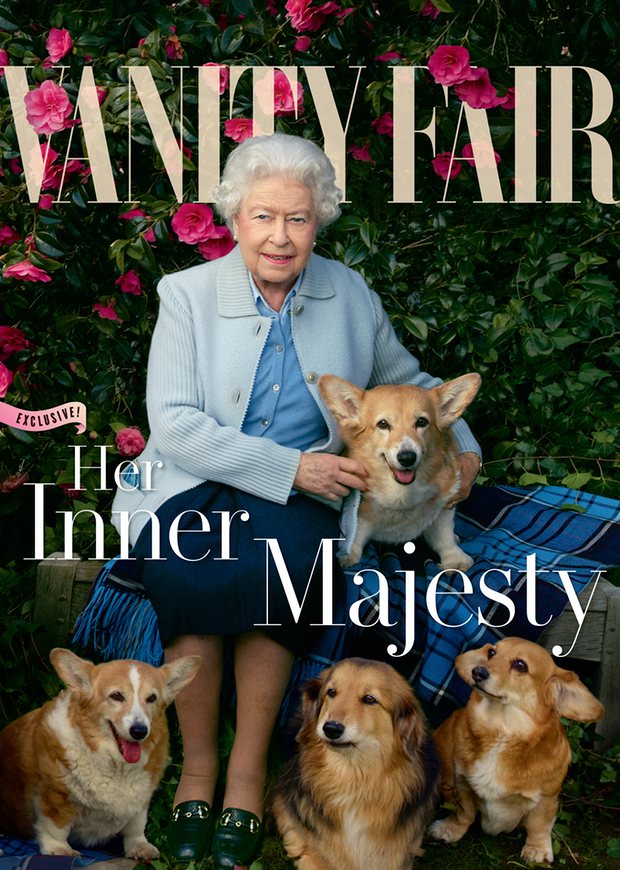 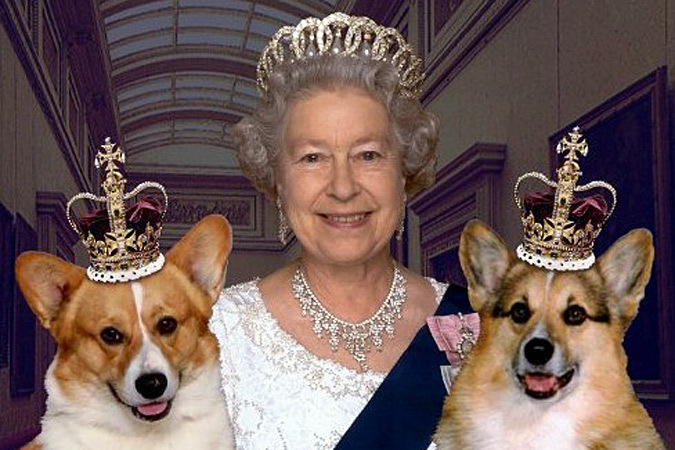 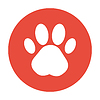 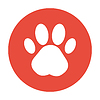 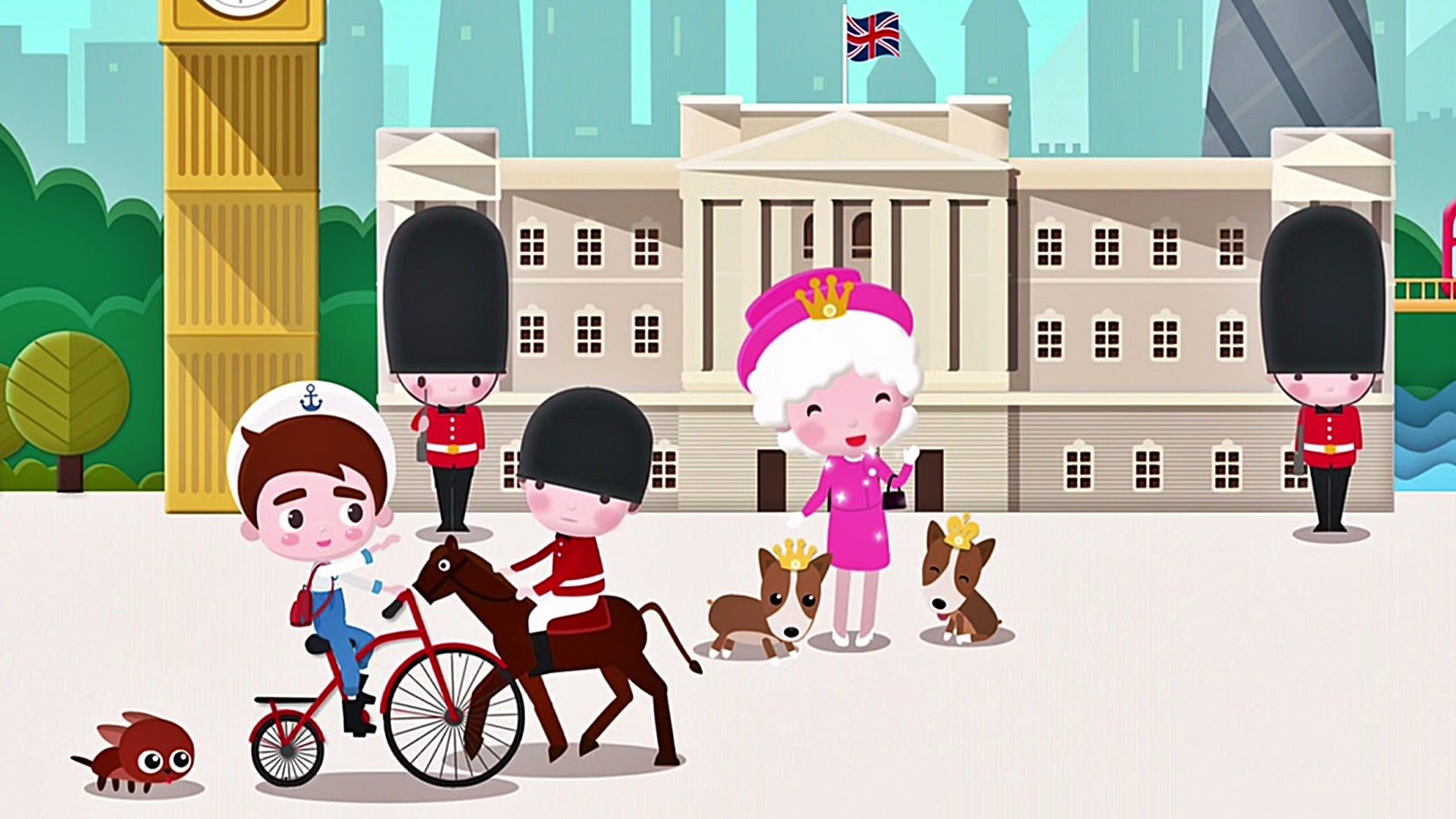 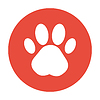 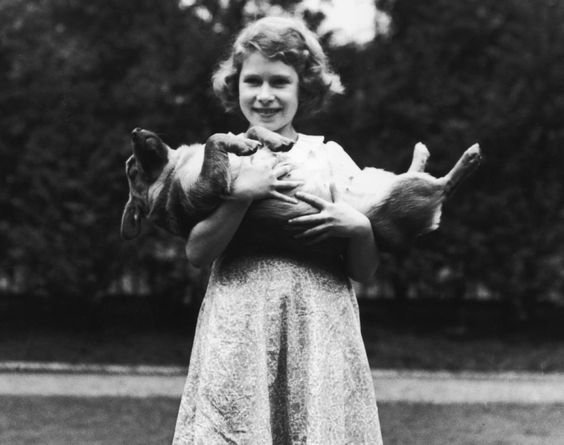 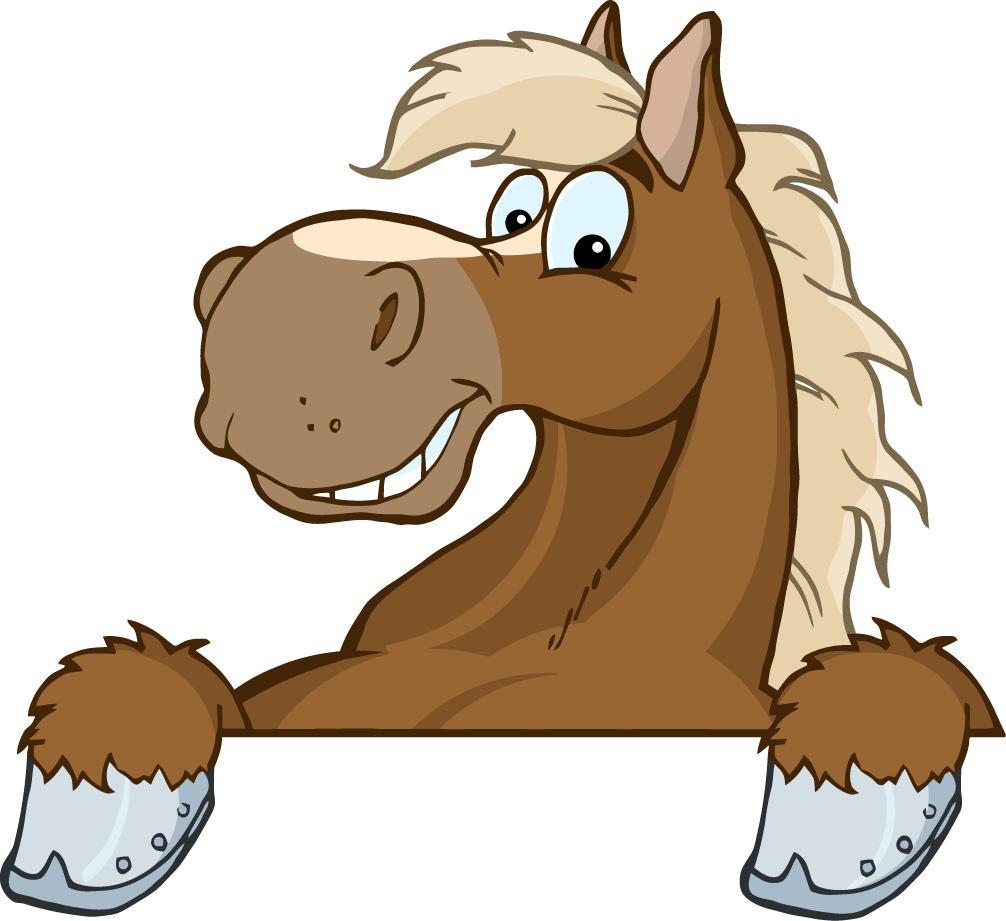 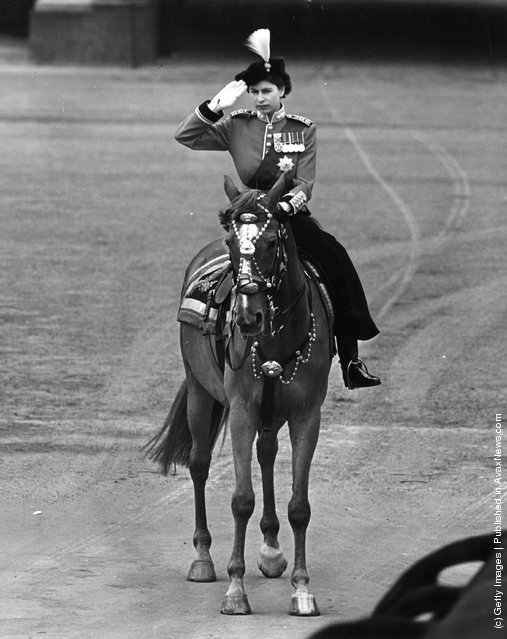 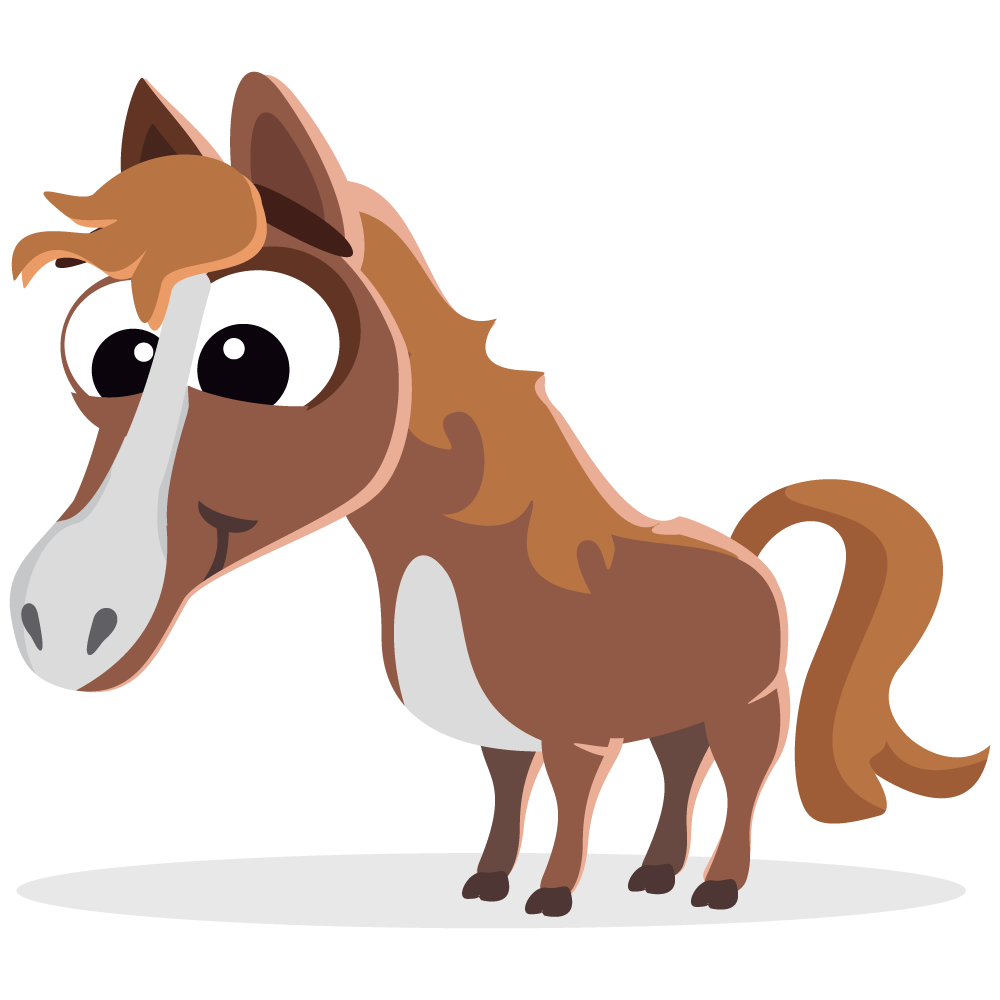 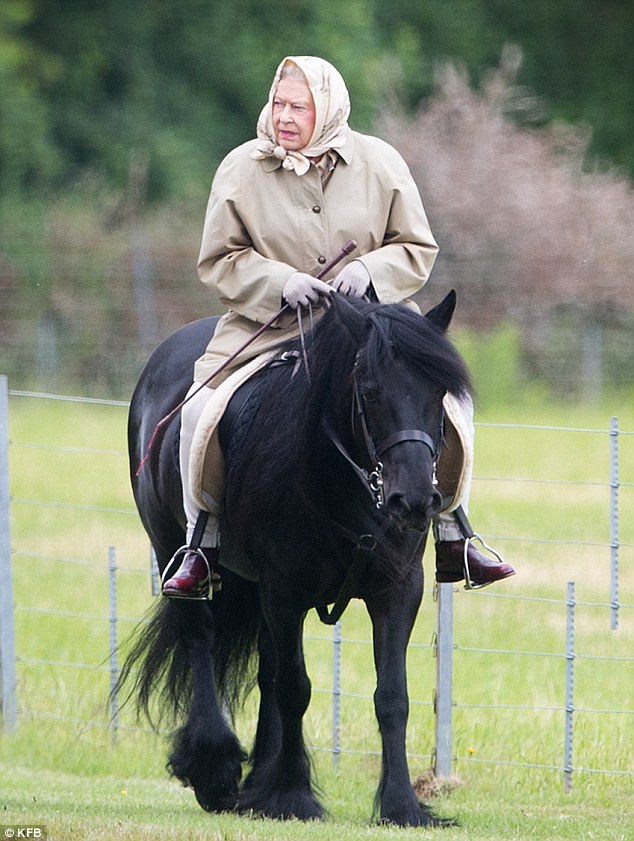 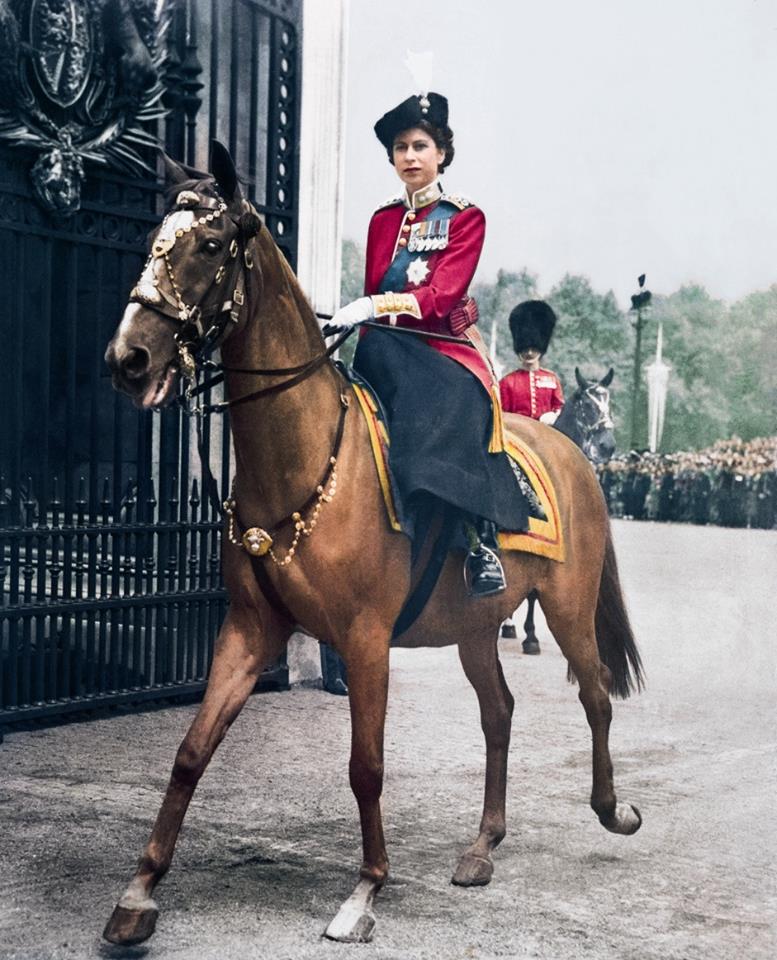 What is
the Queen’s
favourite
drink?
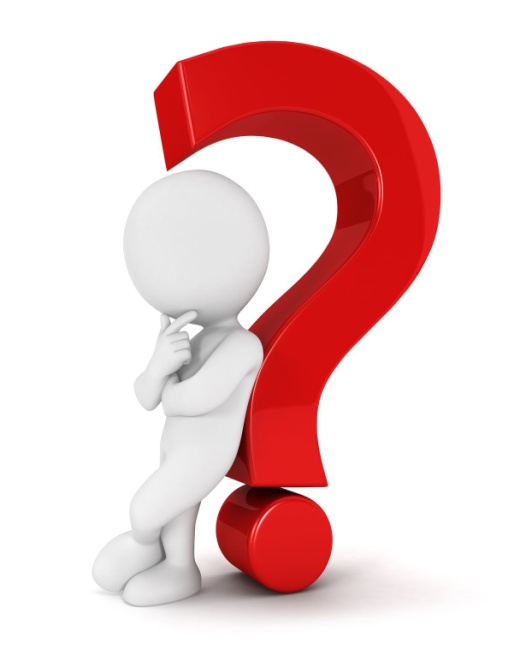 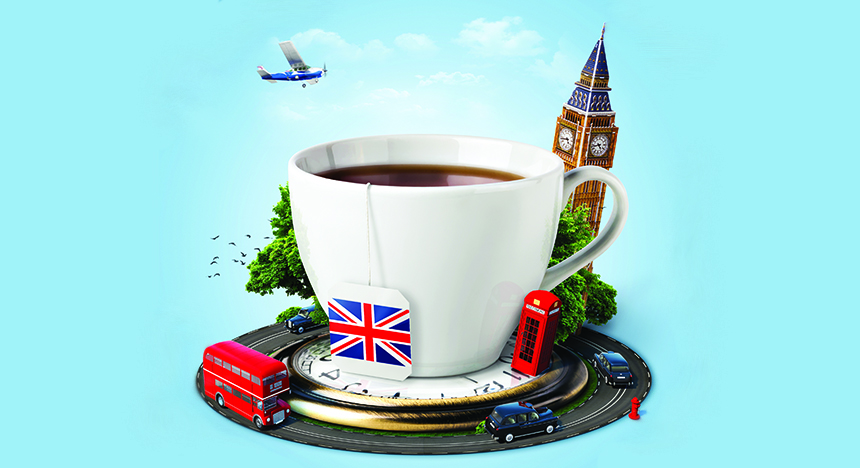 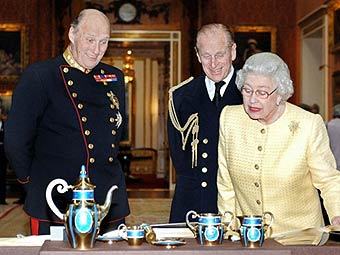 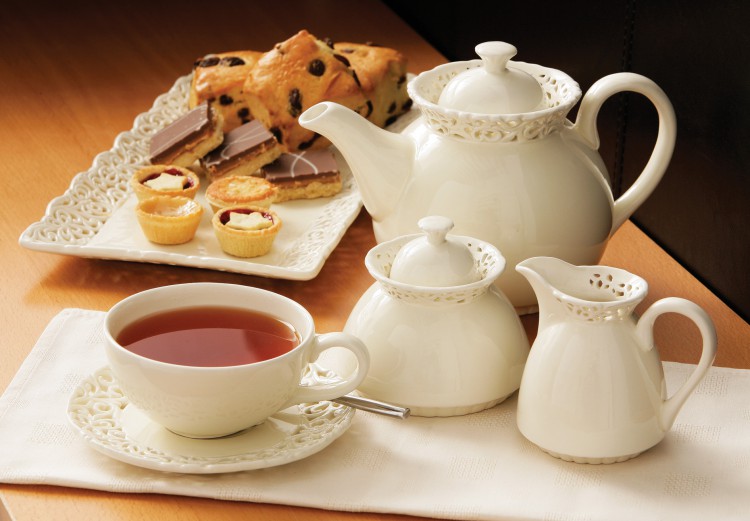 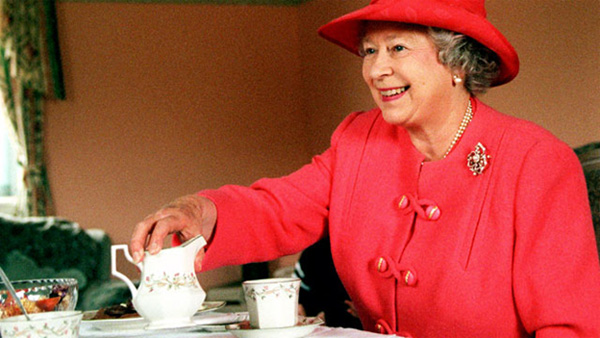 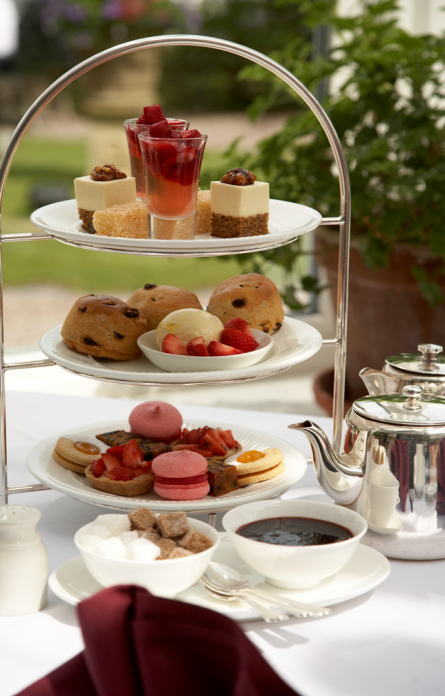 What  is  London 
Famous  for?
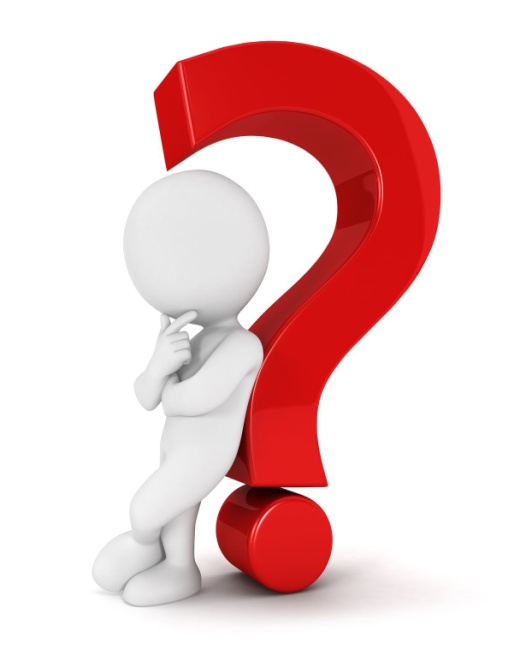 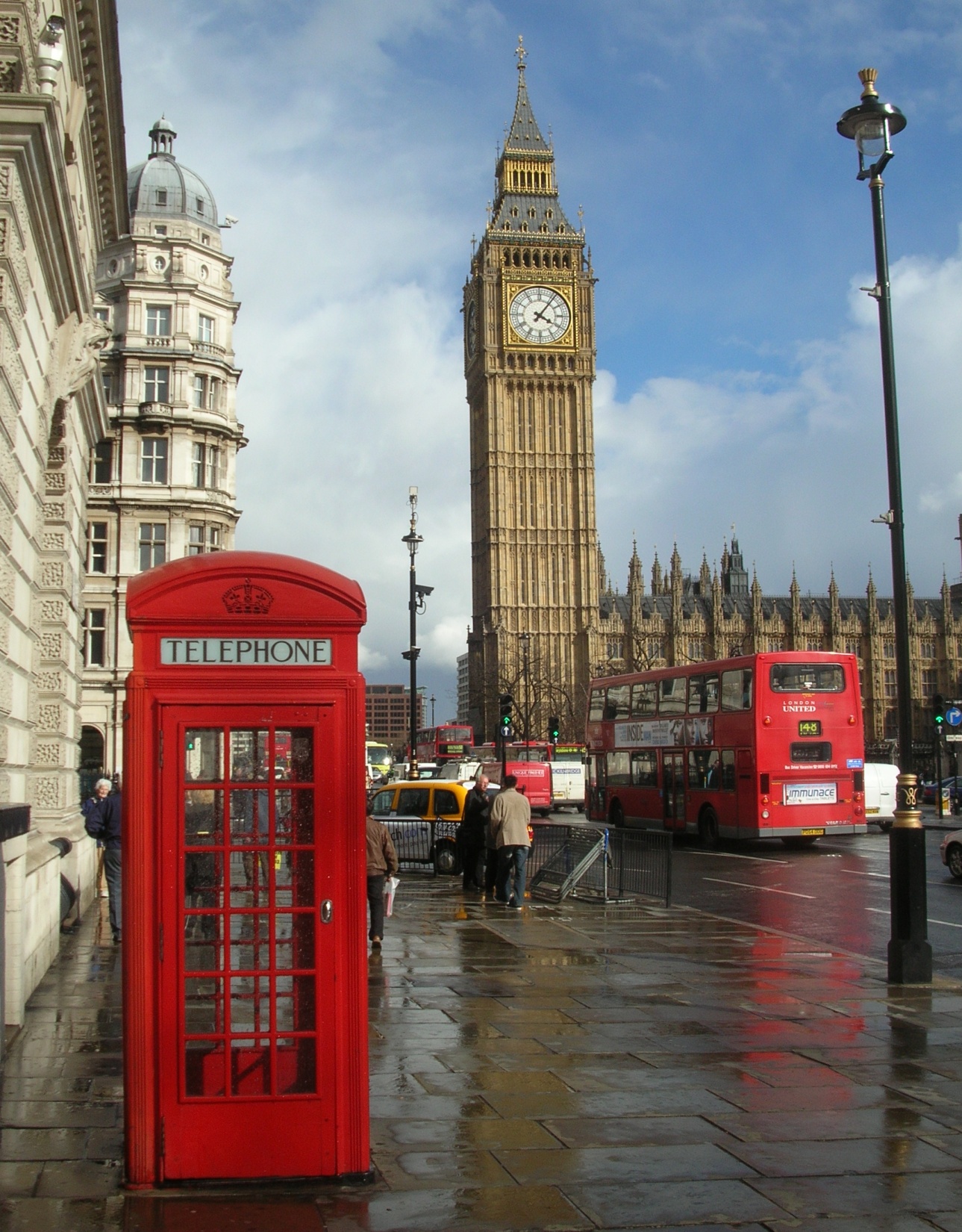 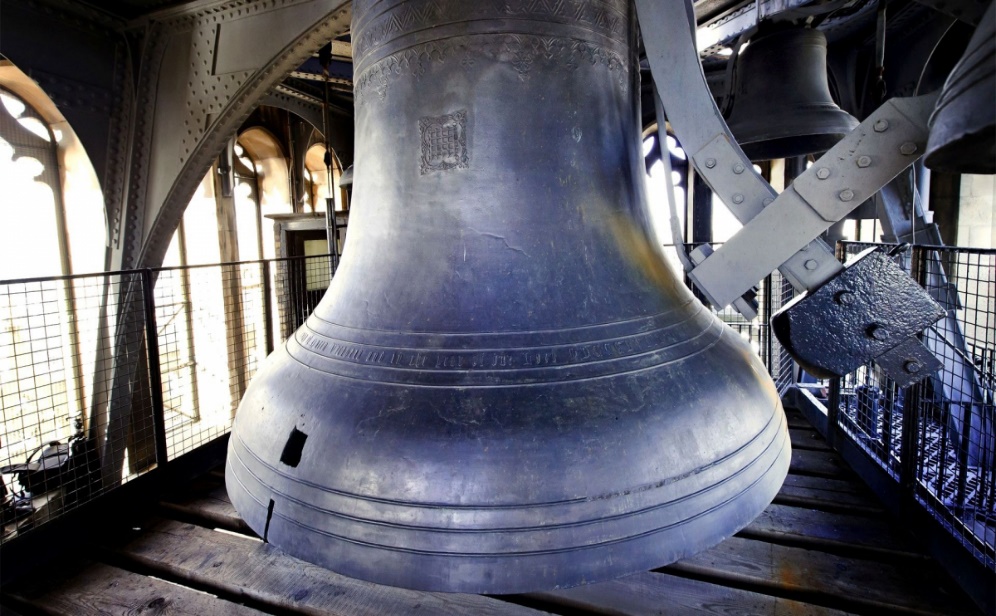 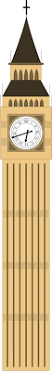 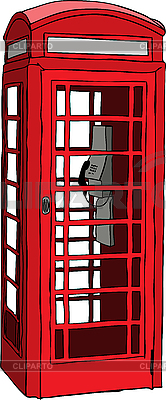 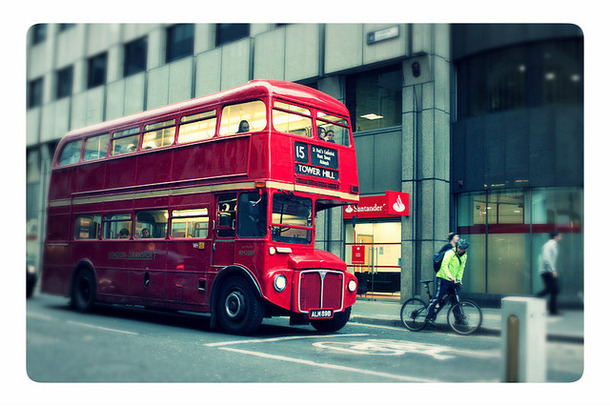 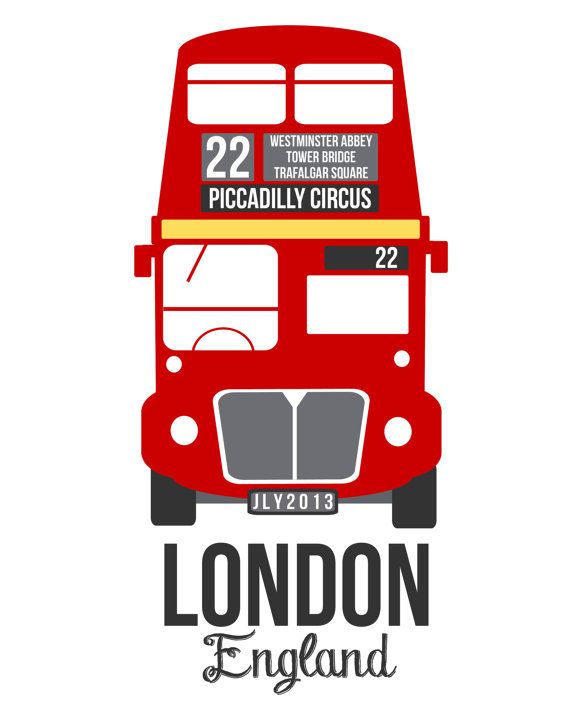 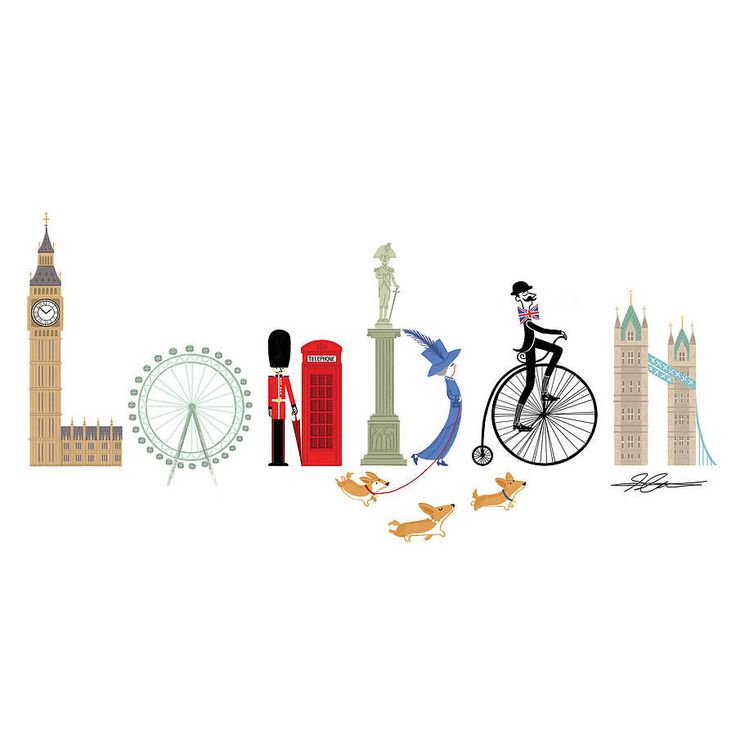 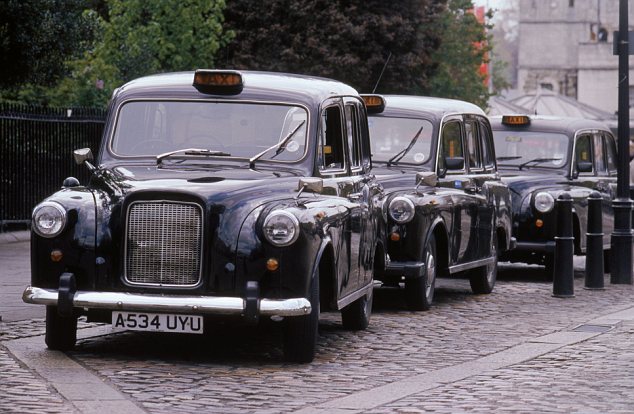 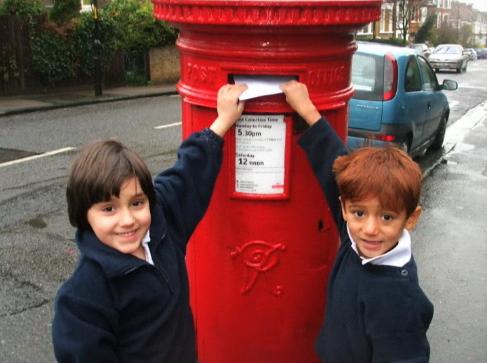 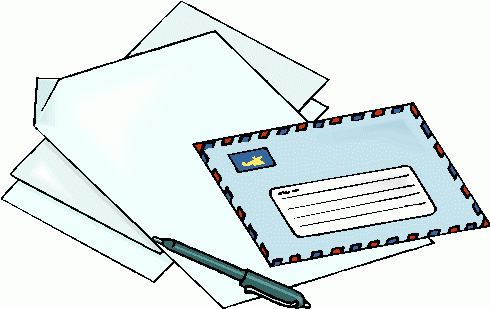 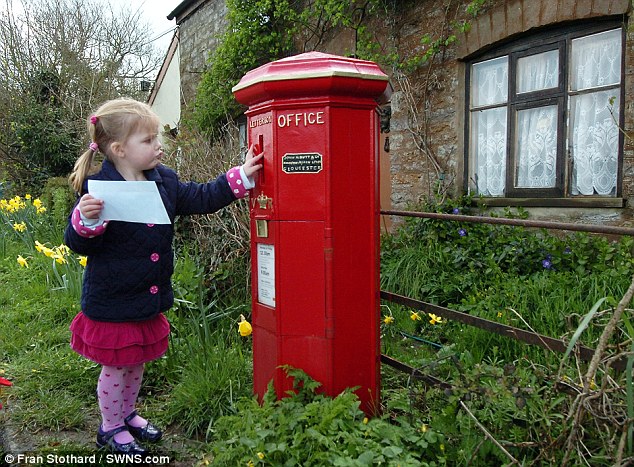 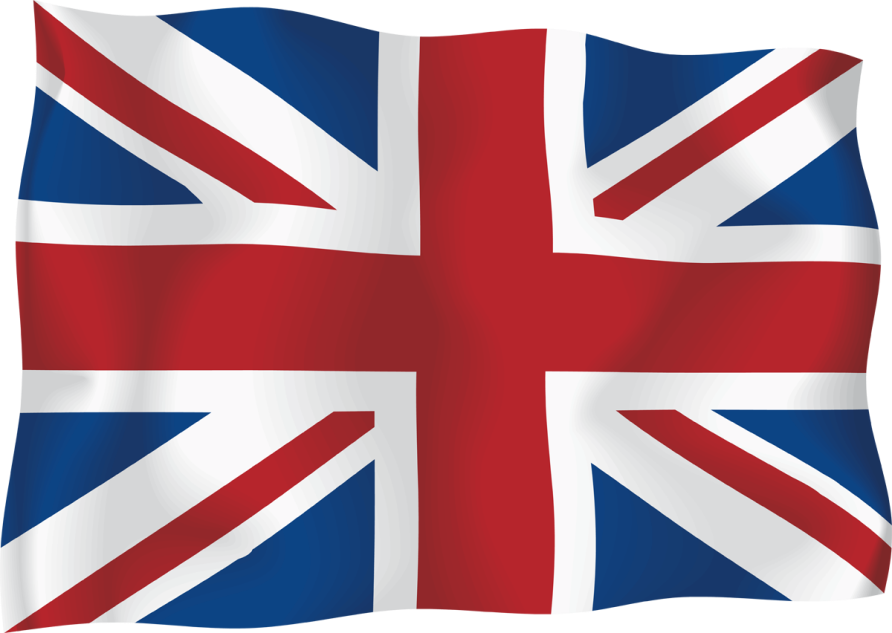 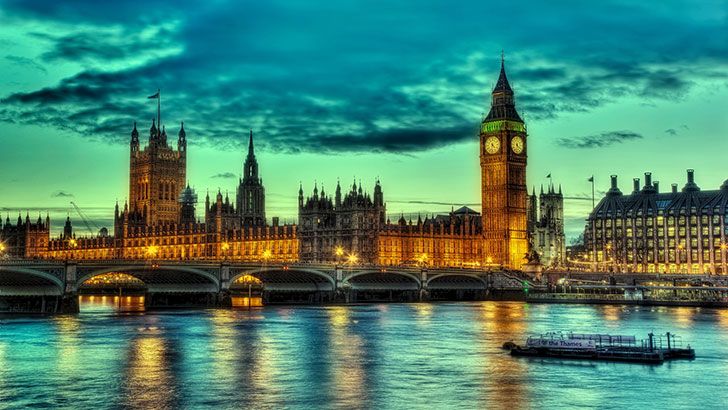 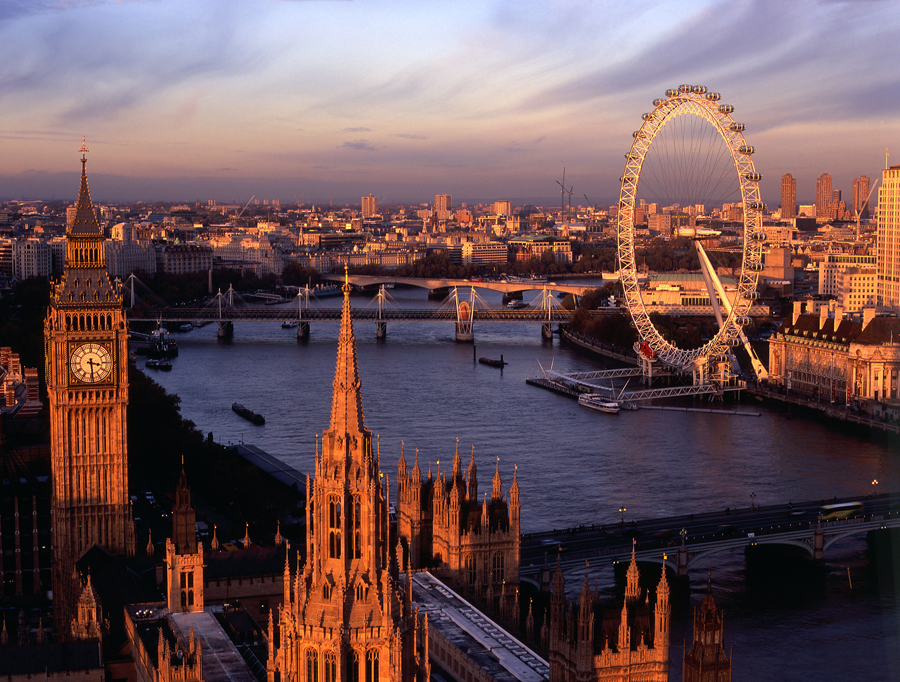 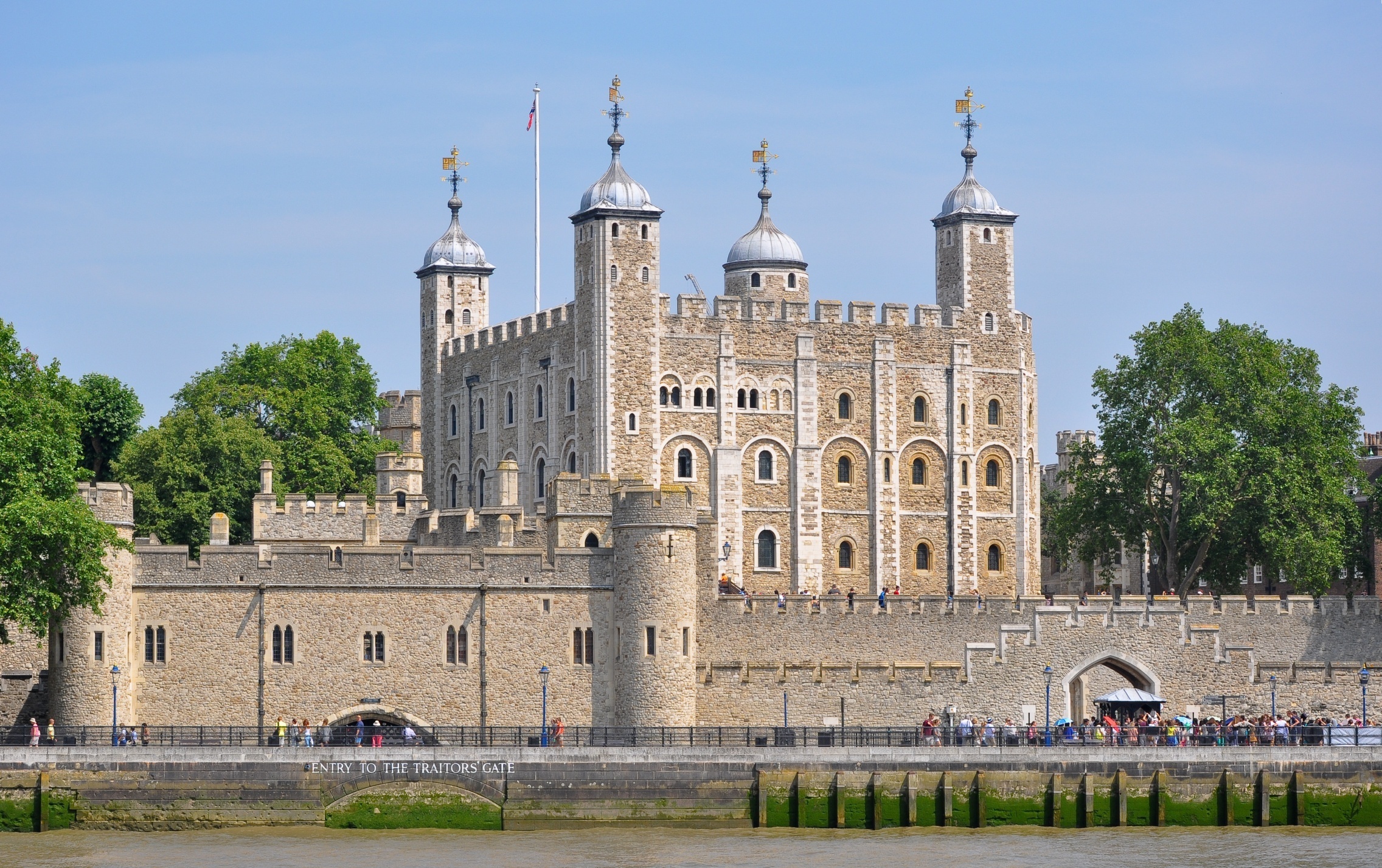 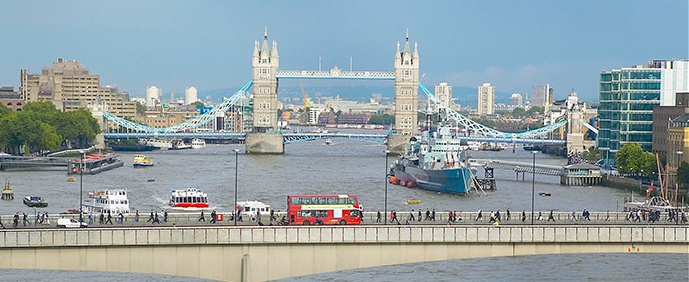 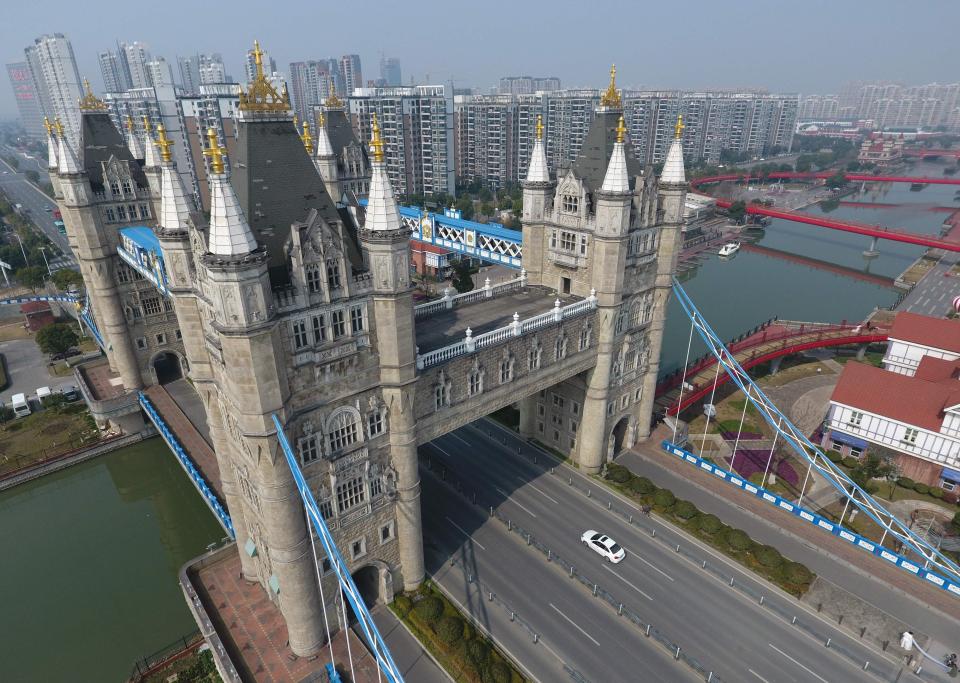 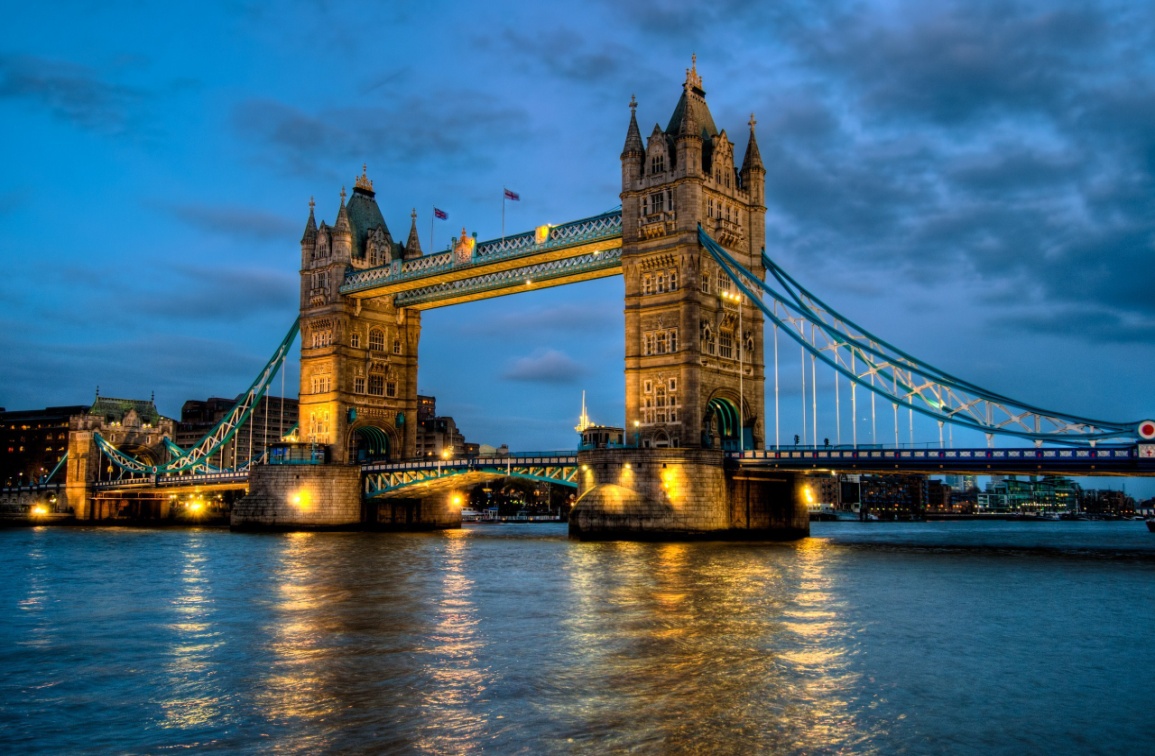 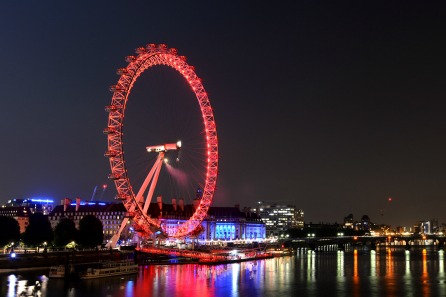 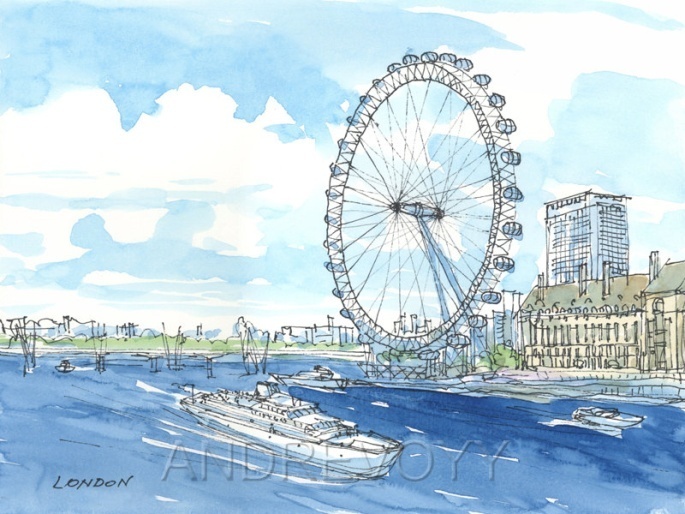 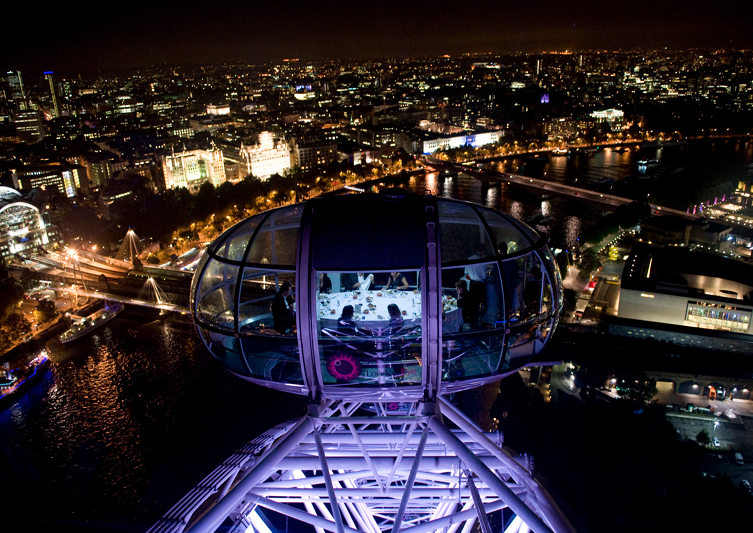 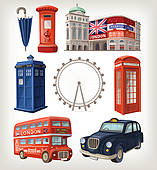 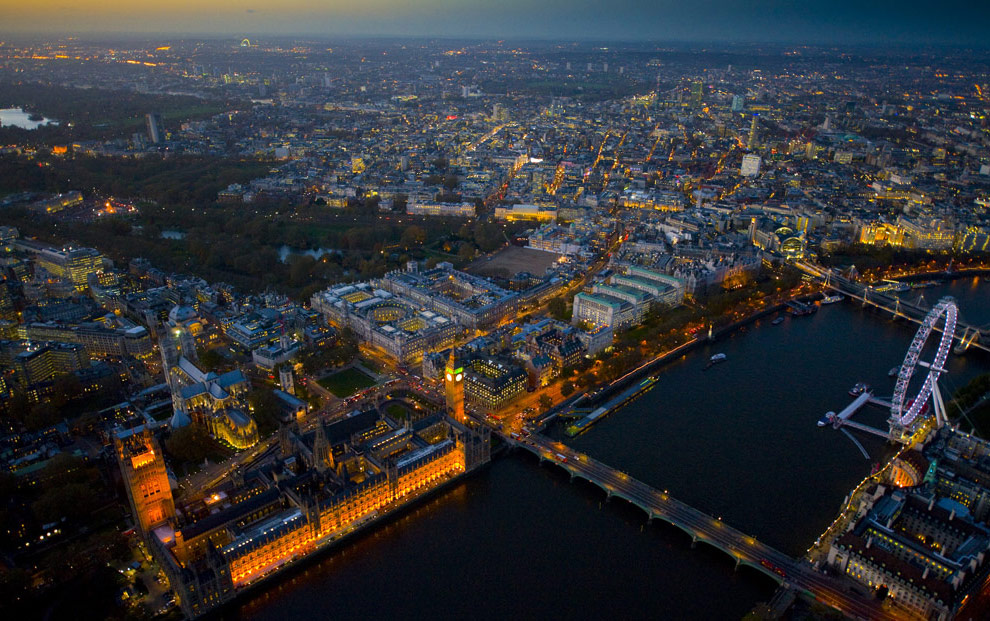 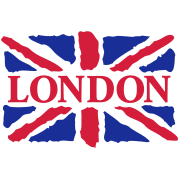 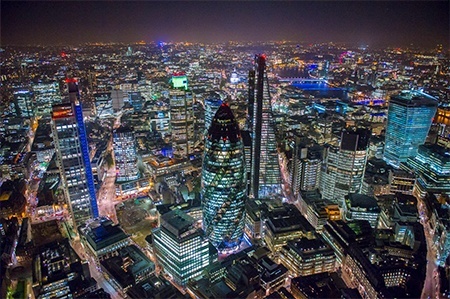 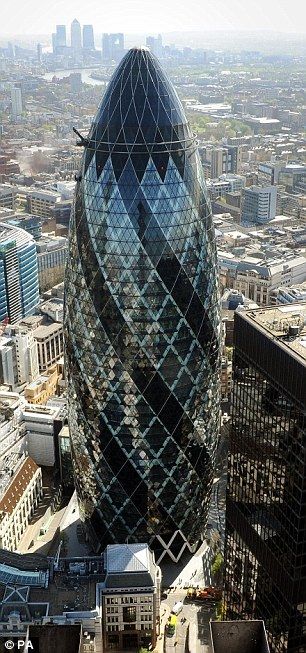 What English speaking countries
 do you know?
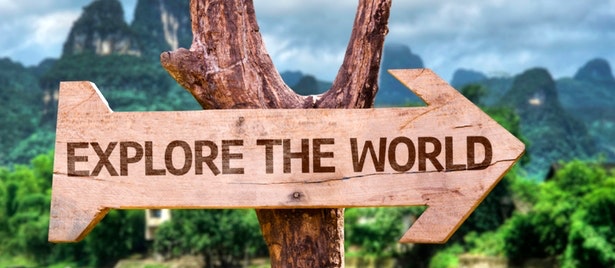 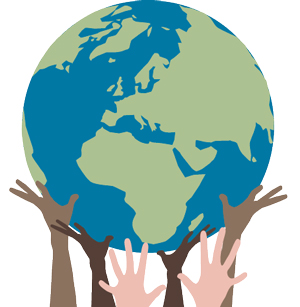 United states of
America
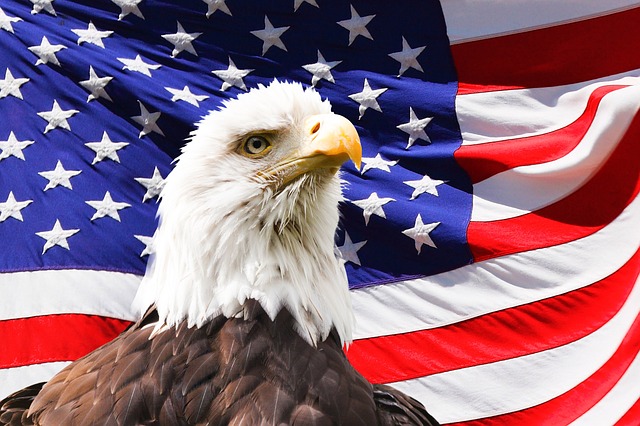 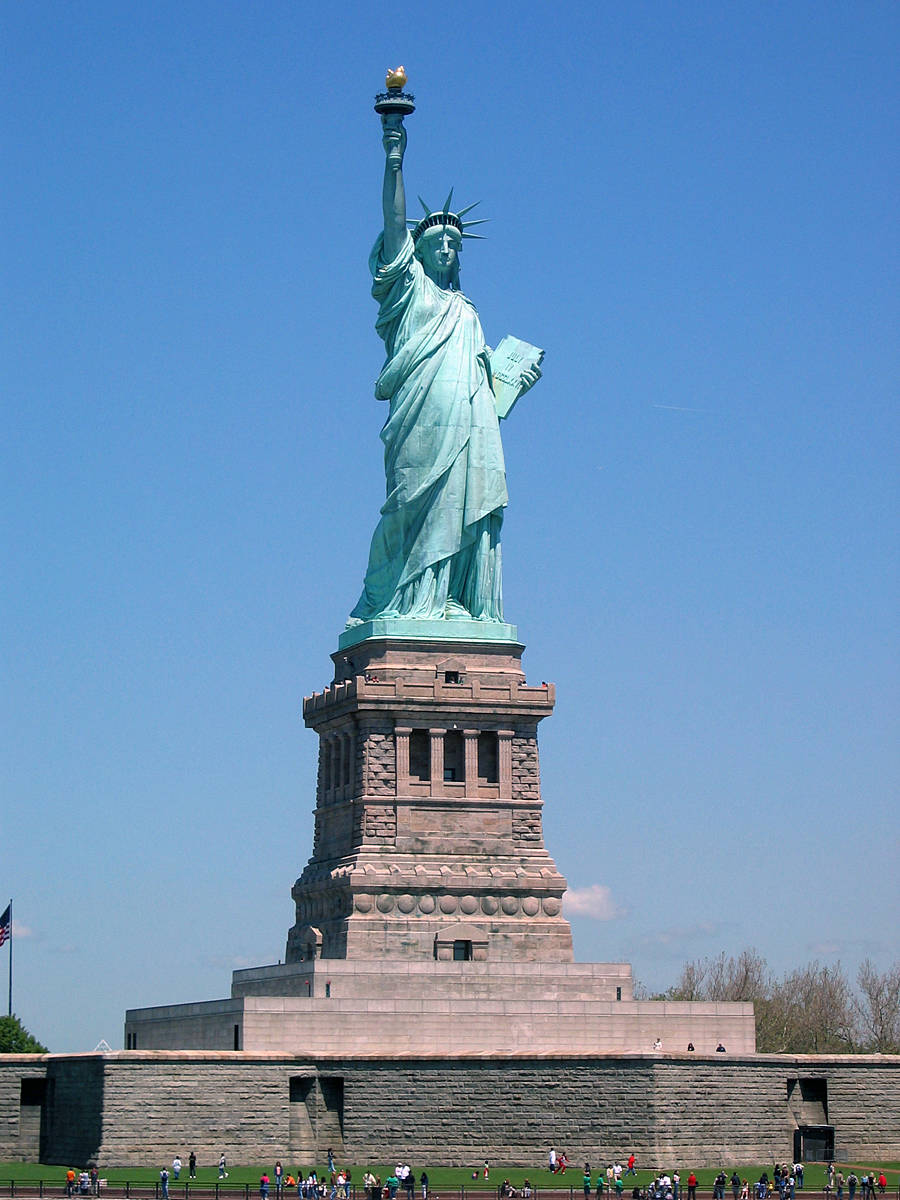 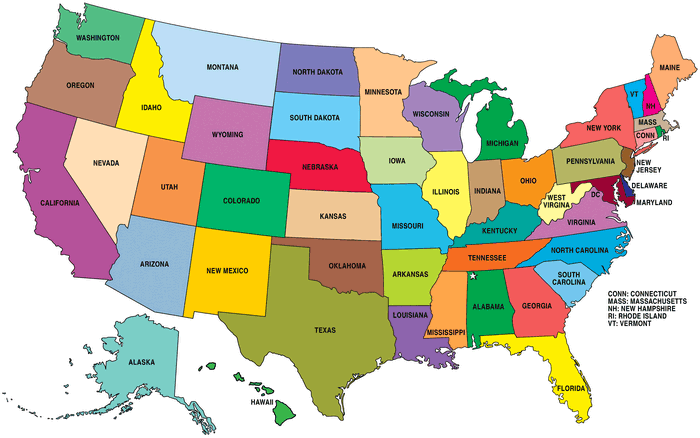 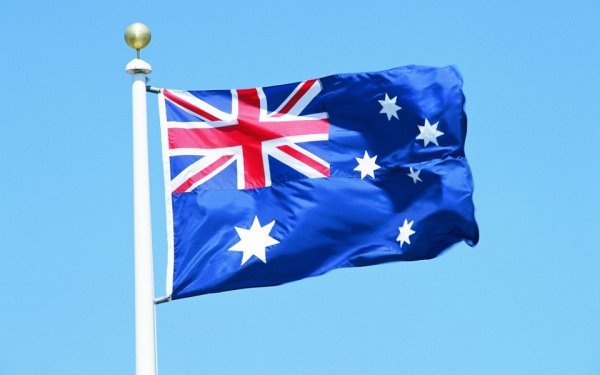 Australia
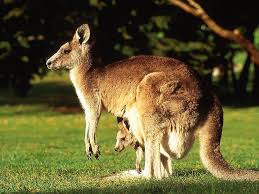 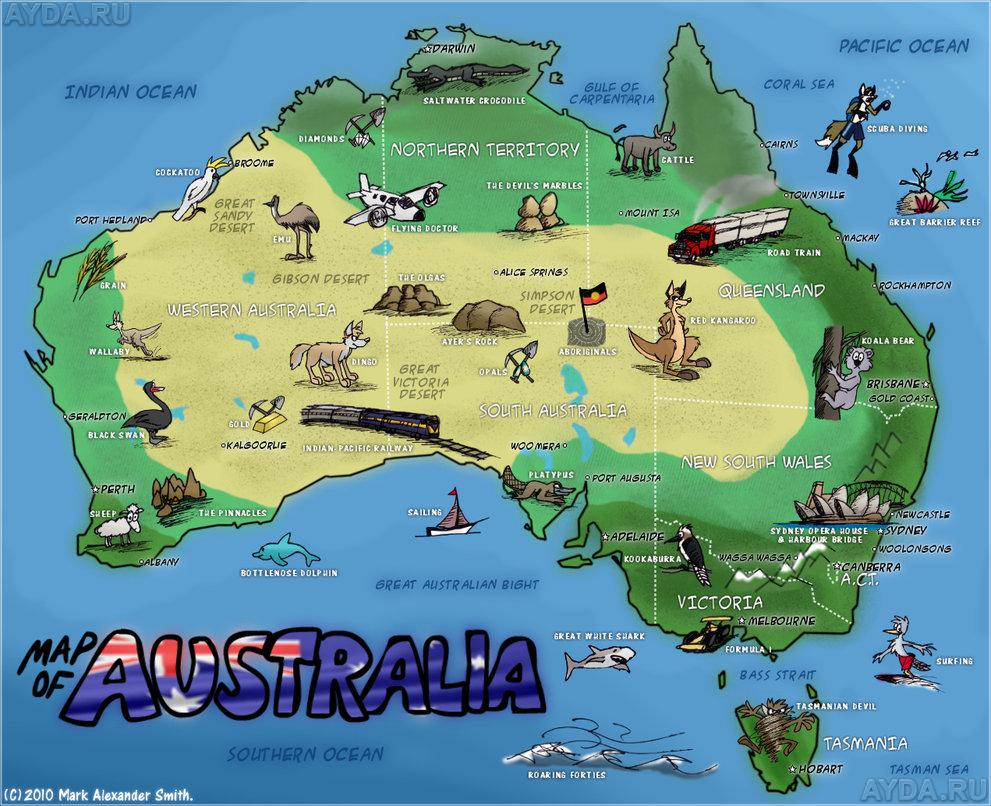 Canada
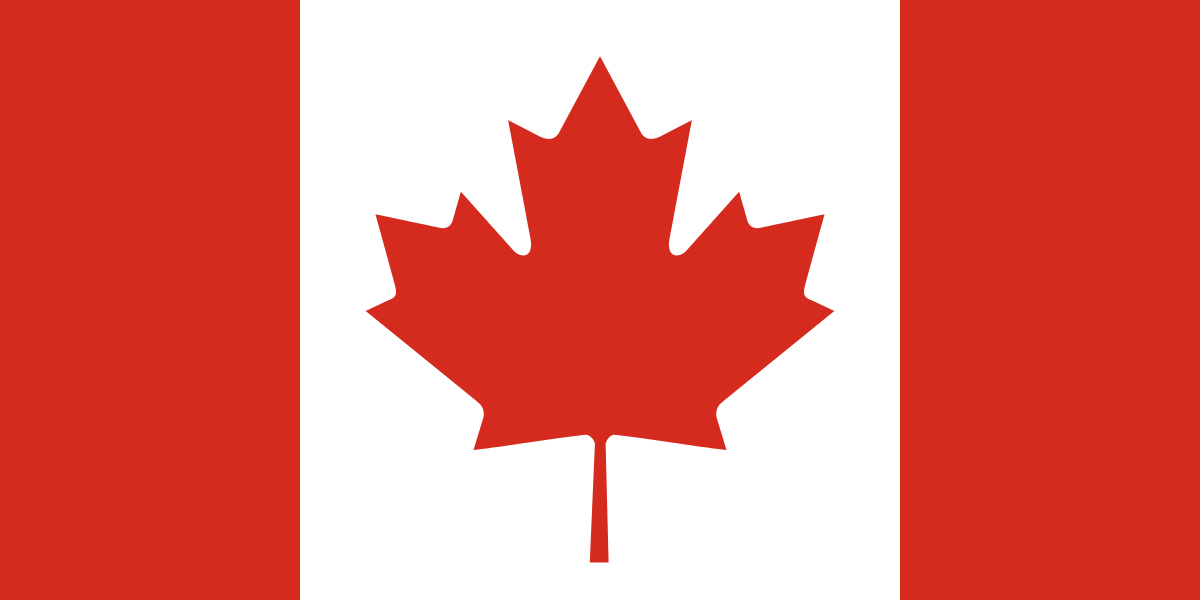 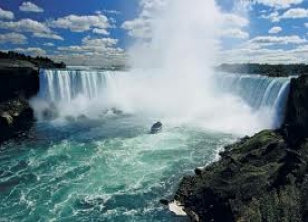 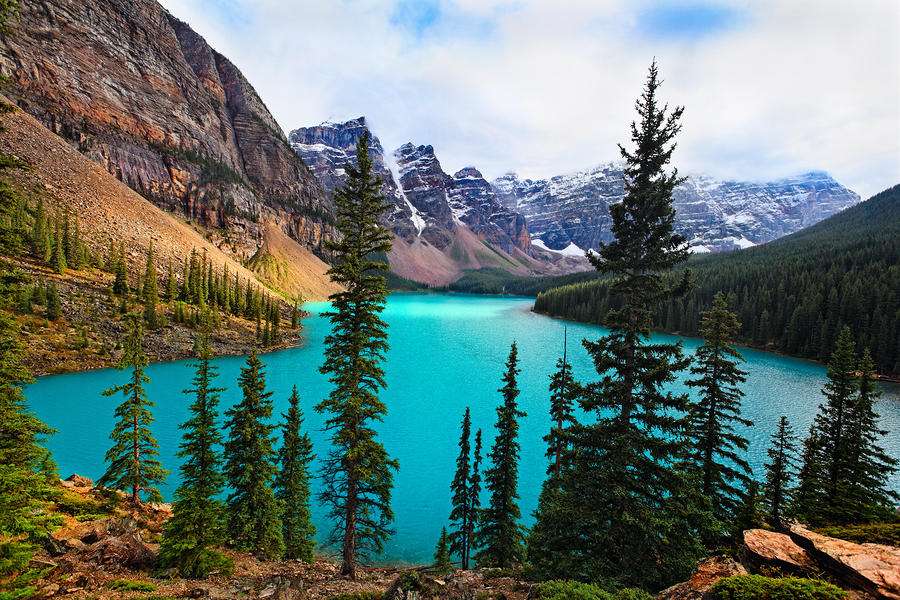 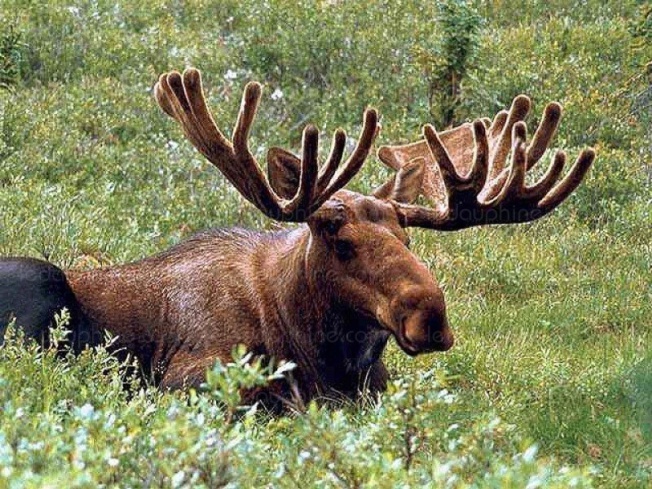